电流的测量
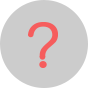 电力机车和手机工作时的电流有什么不同？
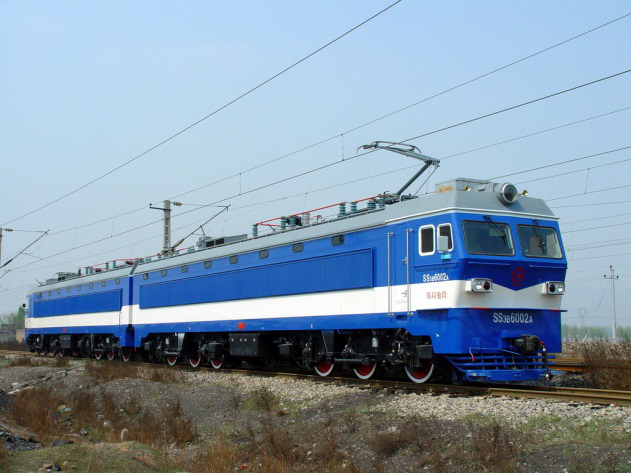 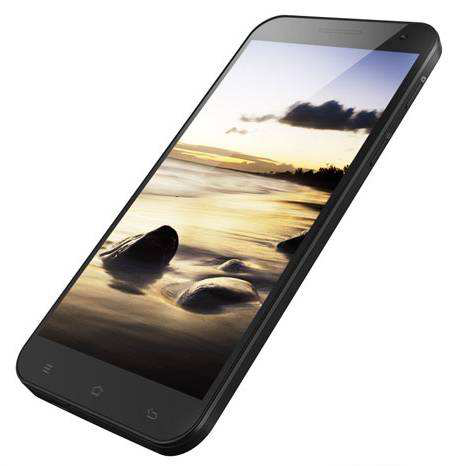 电机车的电流强
手机的电流弱
水流有强弱之分
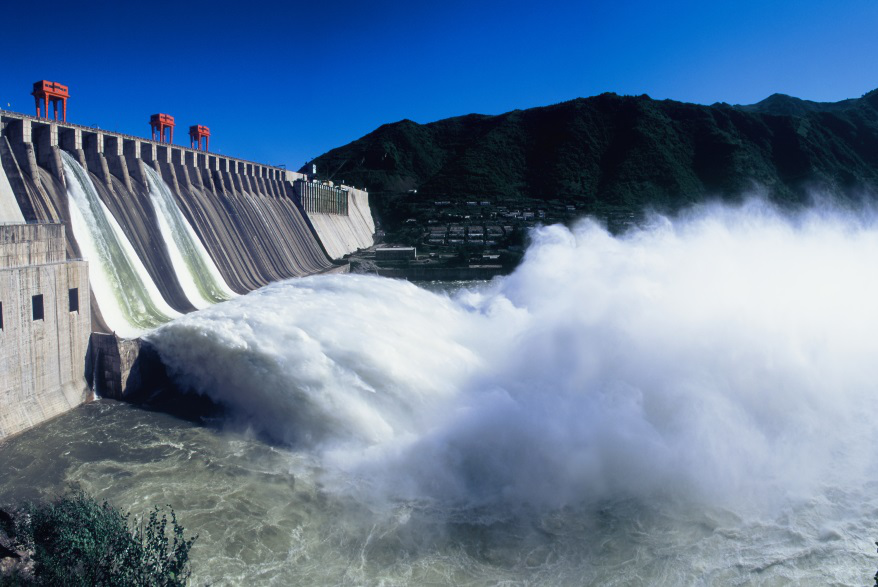 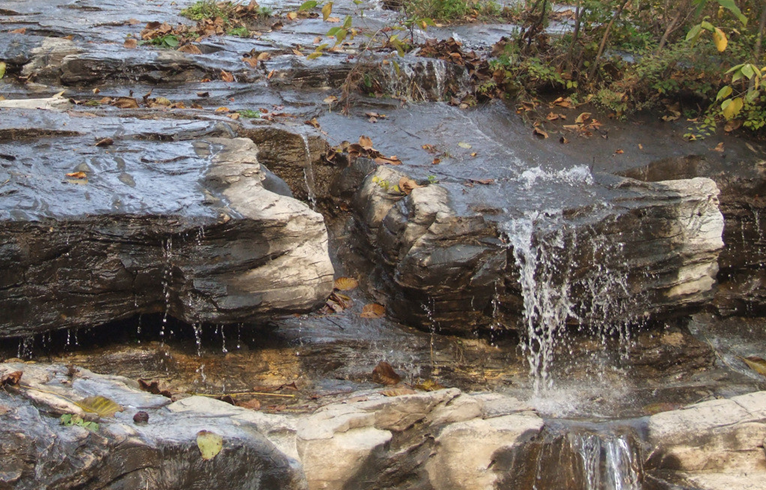 电流看不见摸不着，是否也和水流一样分强弱呢？
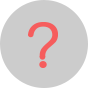 那你怎么能判断电流有强弱呢？
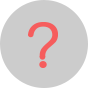 实验：两节干电池、一个小灯泡、一个开关和一些导线
分别用一节电池和两节电池做电源，比较小灯泡的亮度
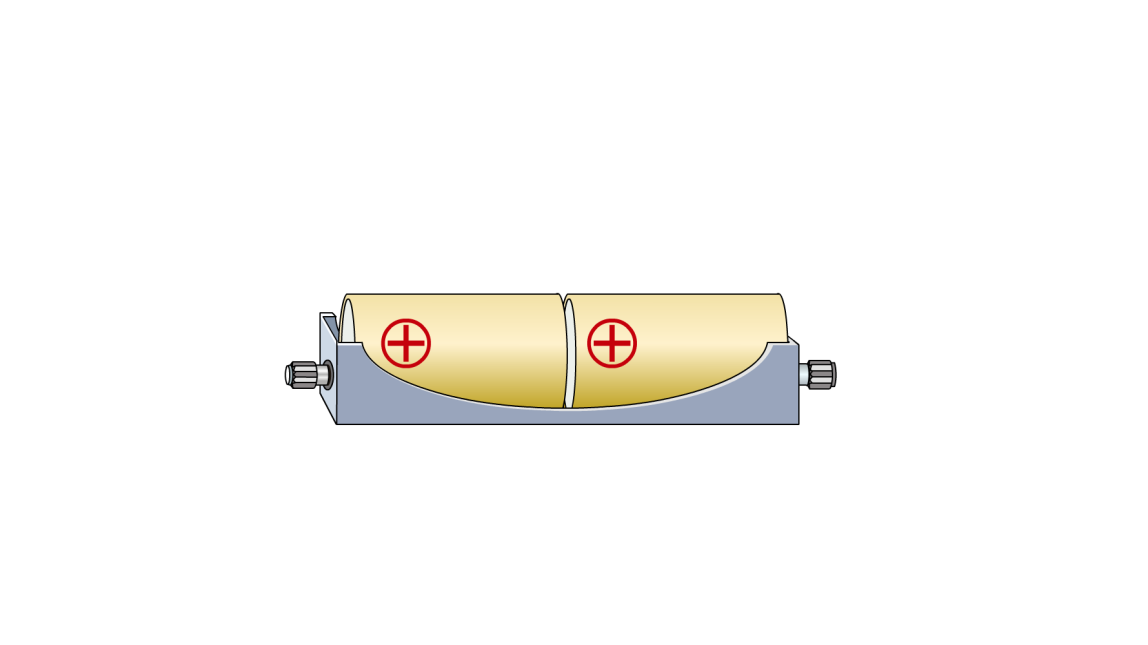 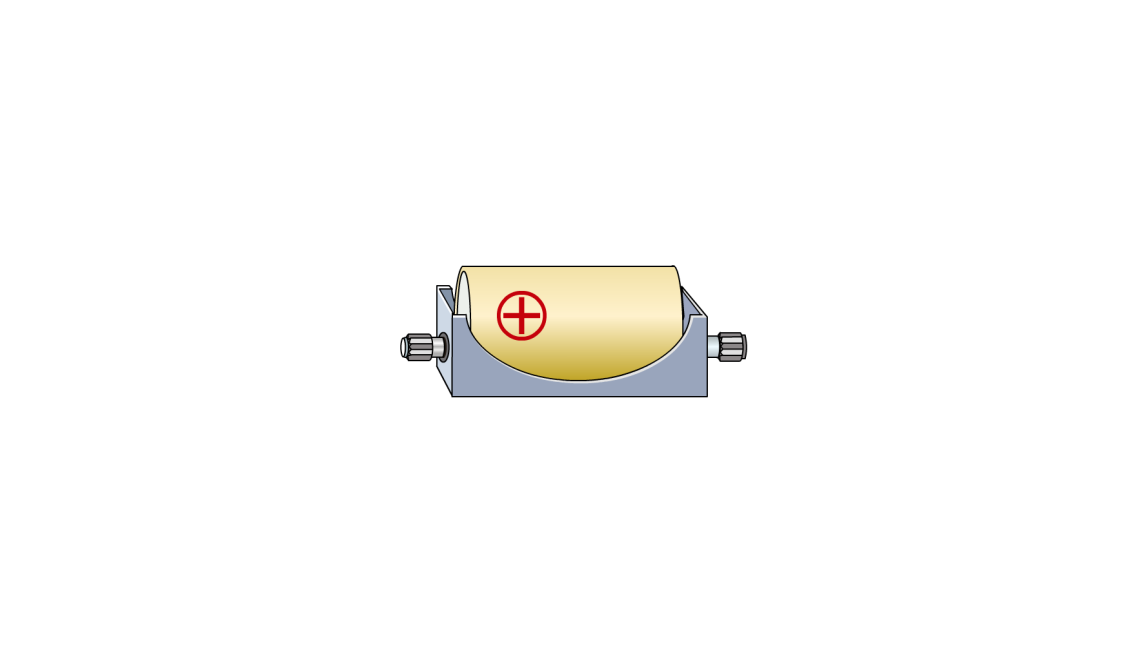 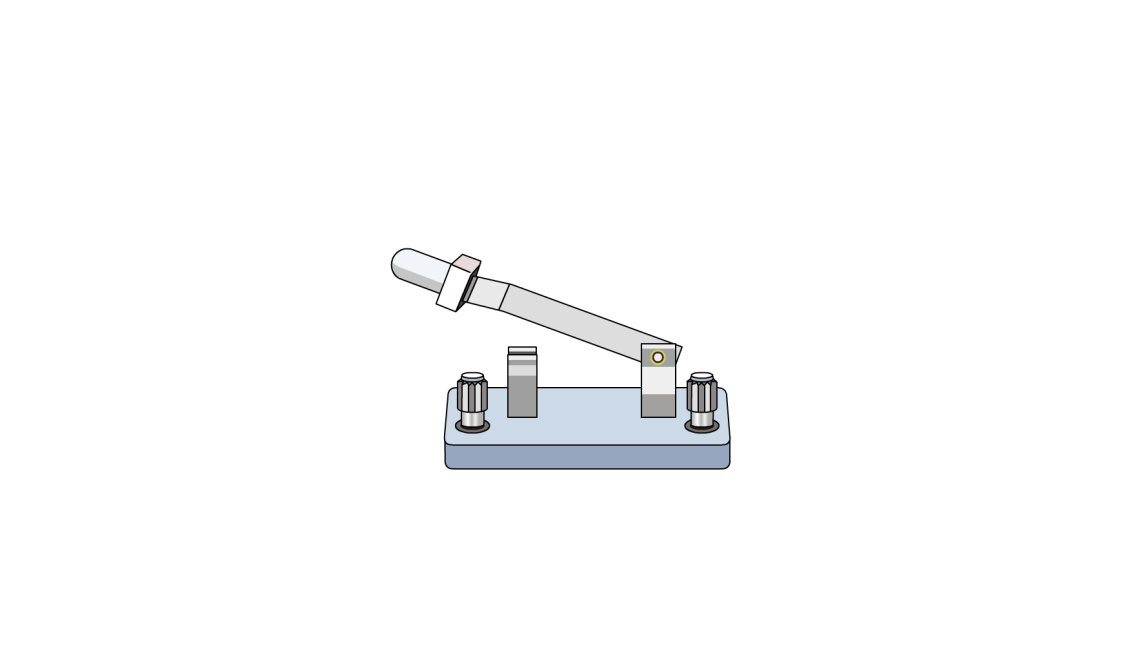 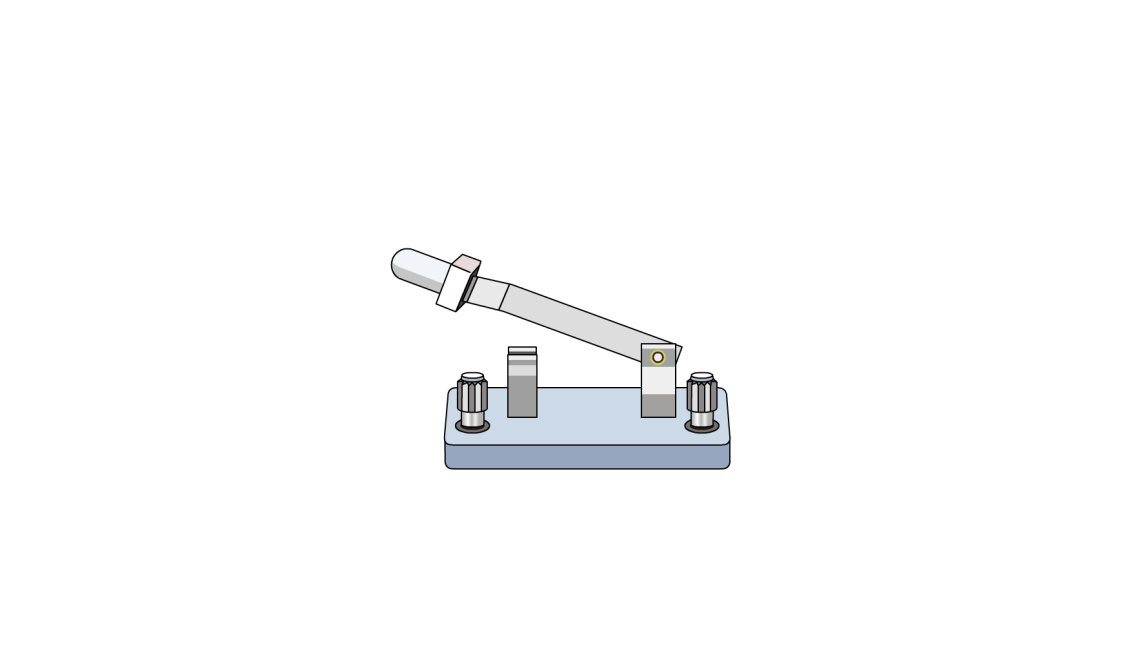 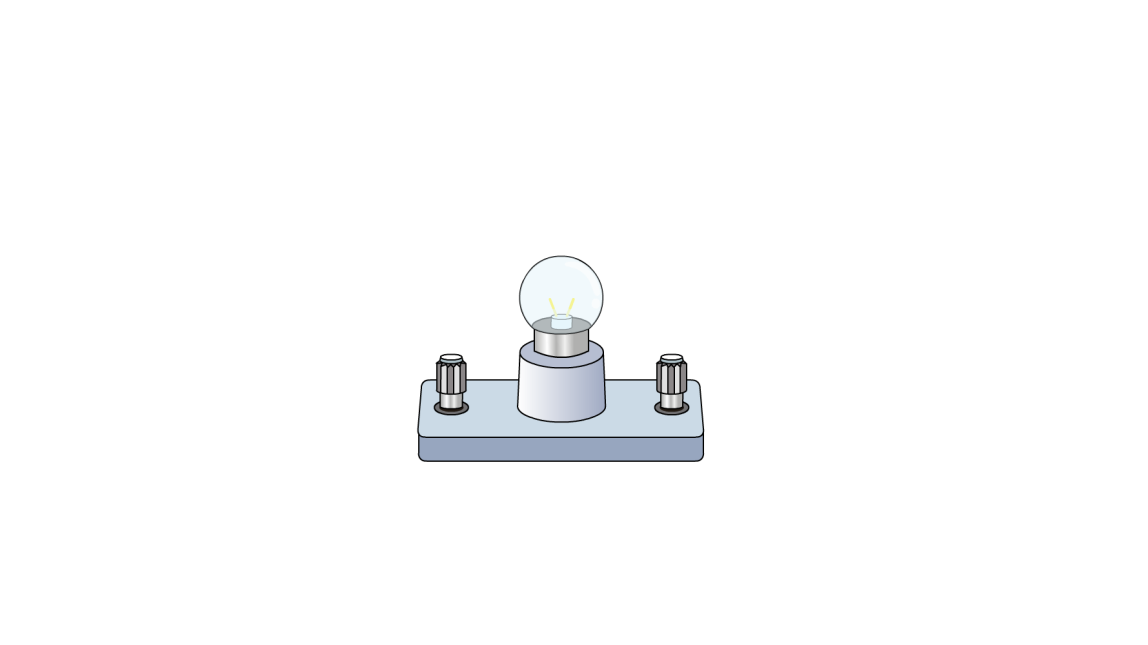 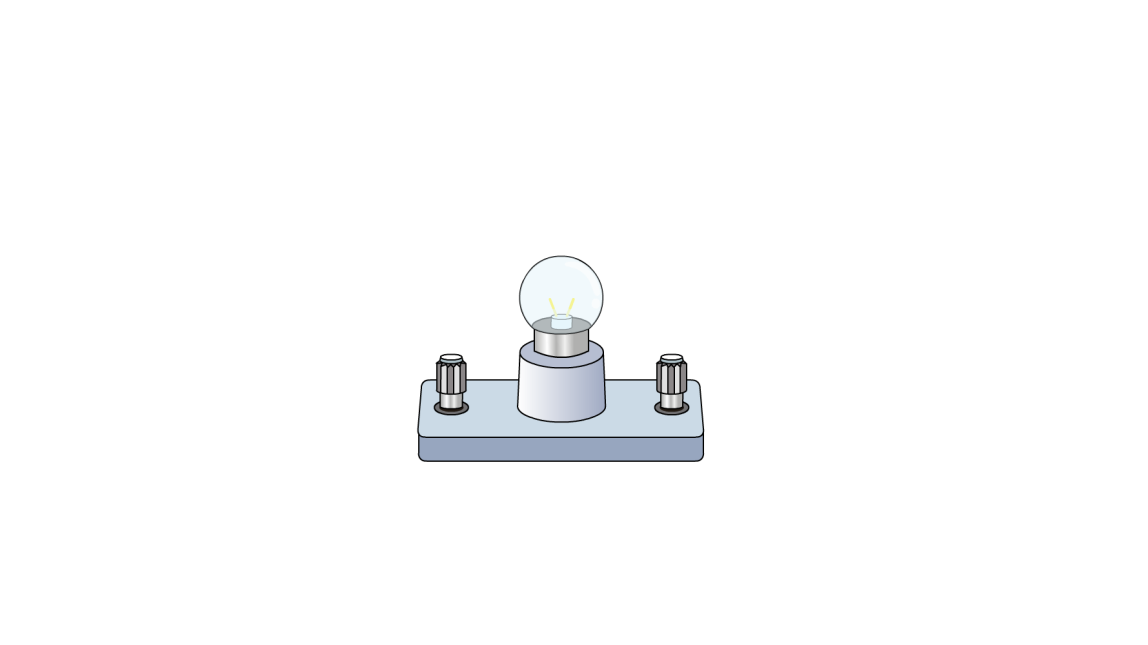 分别用一节电池和两节电池做电源，比较小灯泡的亮度
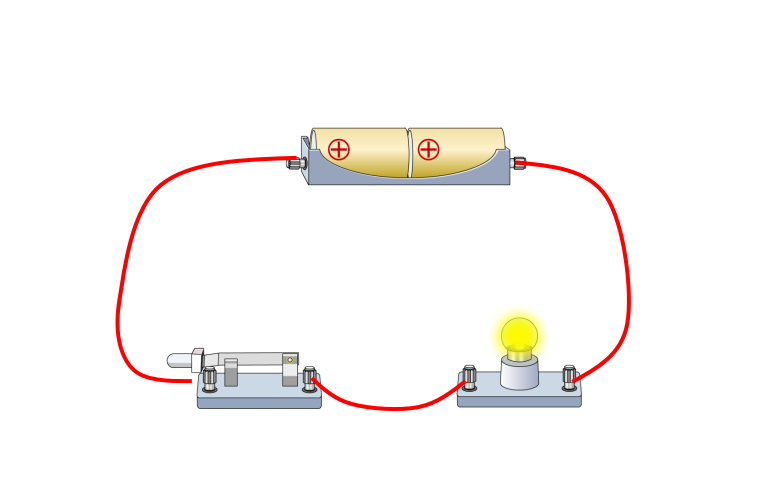 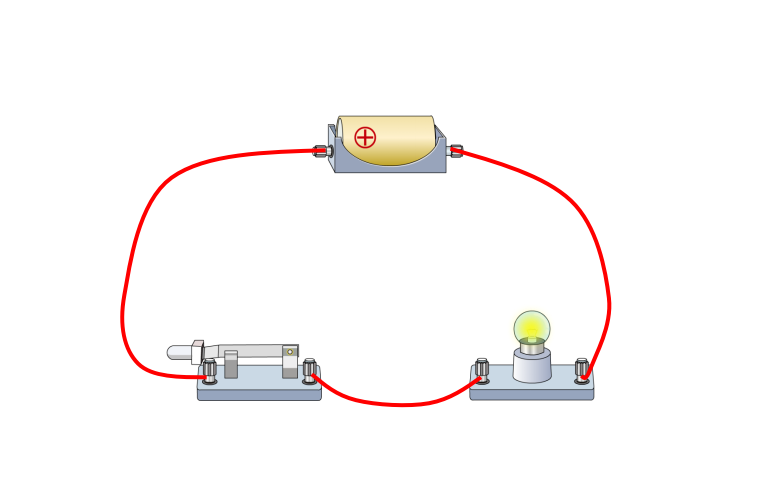 较暗
较亮
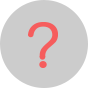 为什么？
分别用一节电池和两节电池做电源，比较小灯泡的亮度
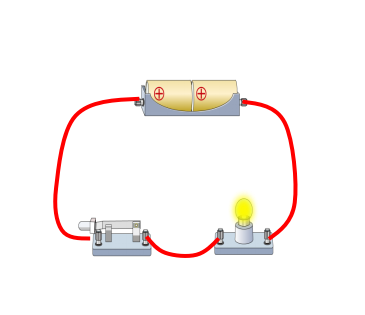 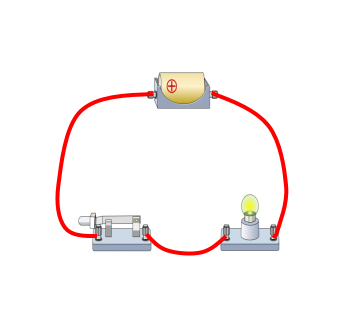 较暗
较亮
分析：
同一个灯泡的明暗不同，说明通过它的电流不同
现象：
电池越多，电流越强，灯泡越亮
结论：
电流也分强弱
电流的大小
电流（I ）：表示电流强弱的物理量。
1．
2．
单位：安培，简称安，符号是A。
电流的常用单位：
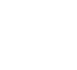 毫安（mA）       1mA=       A
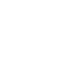 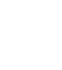 微安（     ）       1mA=       A
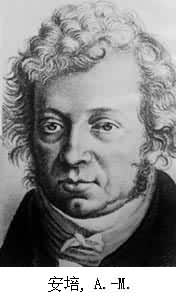 法国物理学家              安培  电磁学的奠基人之一，他生于里昂一个富商家庭，从小博览群书，具有惊人的记忆力和非凡的数学才能。
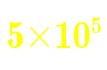 500
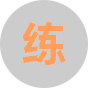 1、
0.5Ａ=       mＡ  =             µＡ
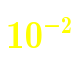 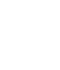 2、
µＡ=       Ａ=        mＡ
10
表4-2 常见用电器的电流值（安）
用电器
工作电流值（安）
普通石英钟
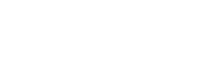 手机（待机时）/手机（工作时）
（0.01~0.05）/（0.15~0.25）
12英寸笔记本电脑
0.4
100瓦灯泡
0.45
0.68
40英寸高清液晶电视机
700瓦电饭煲
3.2
5.0
1.5匹空调
微波炉（工作状态）
5~6
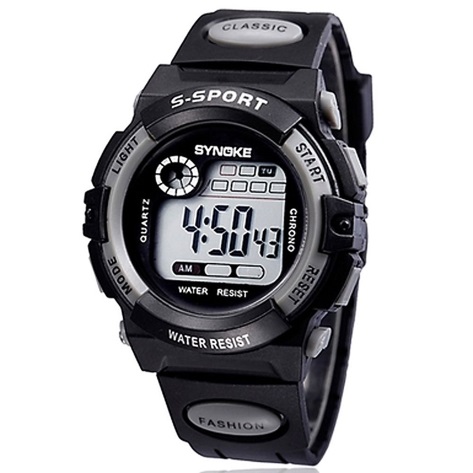 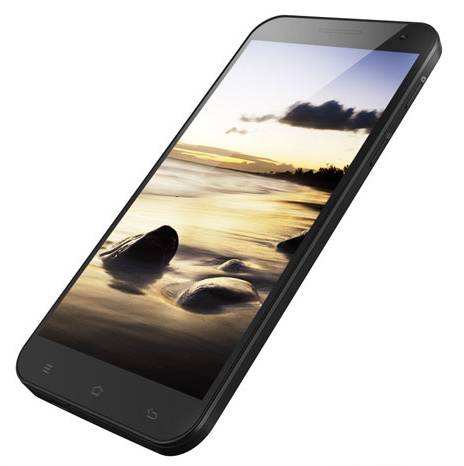 手机：待机15~50mA开机60~300mA发射  150~250mA
电子表
1.5~2μA
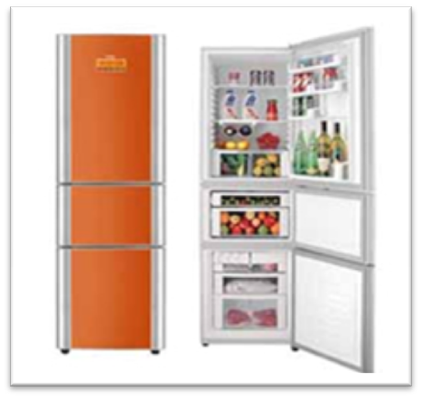 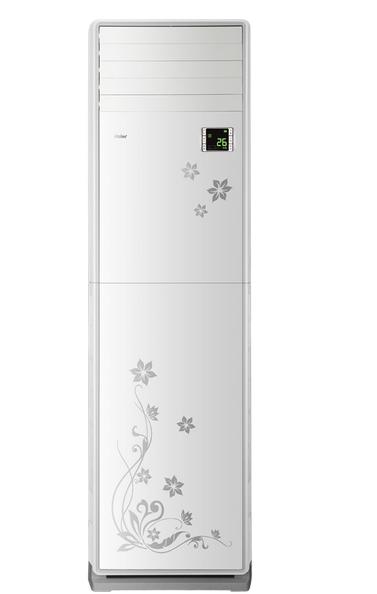 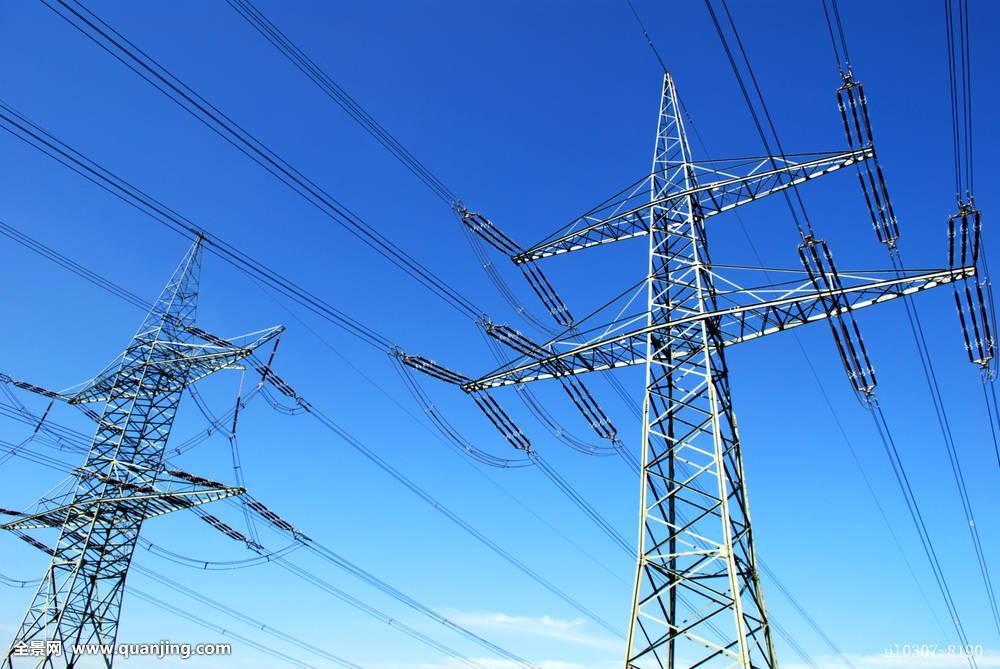 电冰箱     1A
柜式空调  10A
高压输电    200A
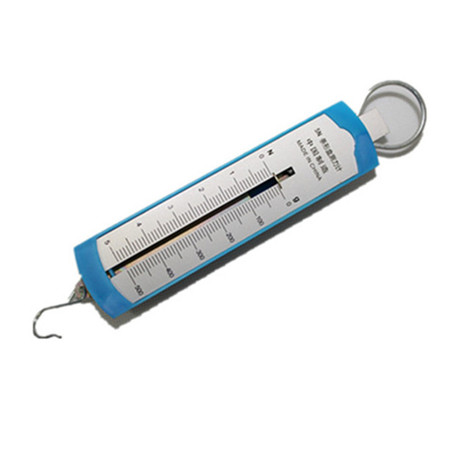 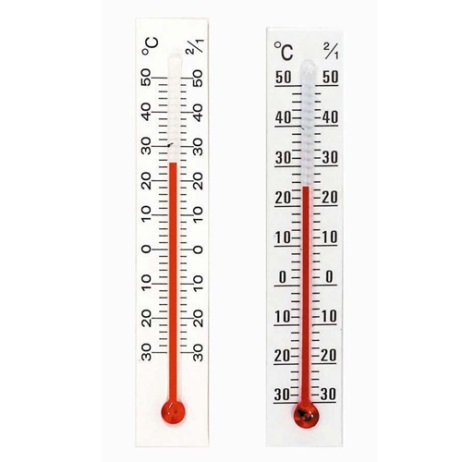 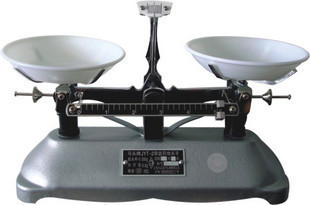 测质量用天平
测力用弹簧测力计
测温度用温度计
测电流用什么呢？
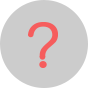 认识电流表
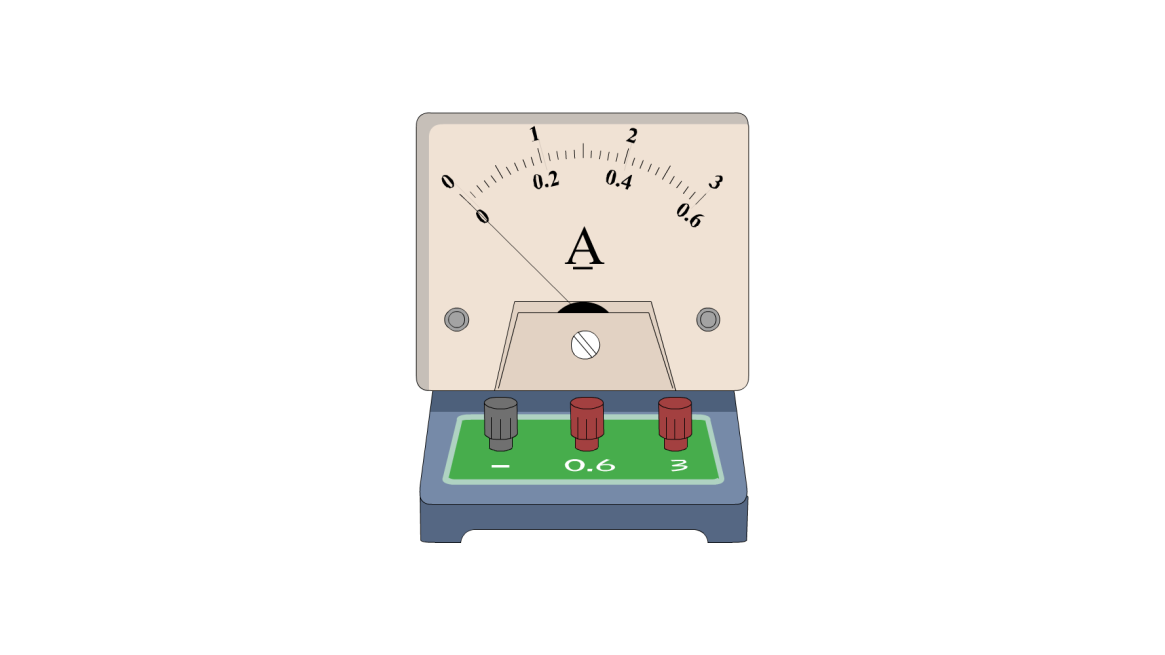 测量电流的仪器叫电流表
刻度盘
单位
调零螺母
指针
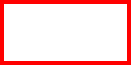 负接线柱
正接线柱
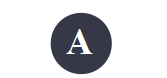 电流表的电路符号：
电流表的使用规则
使用前应先检查指针是否指零
1、
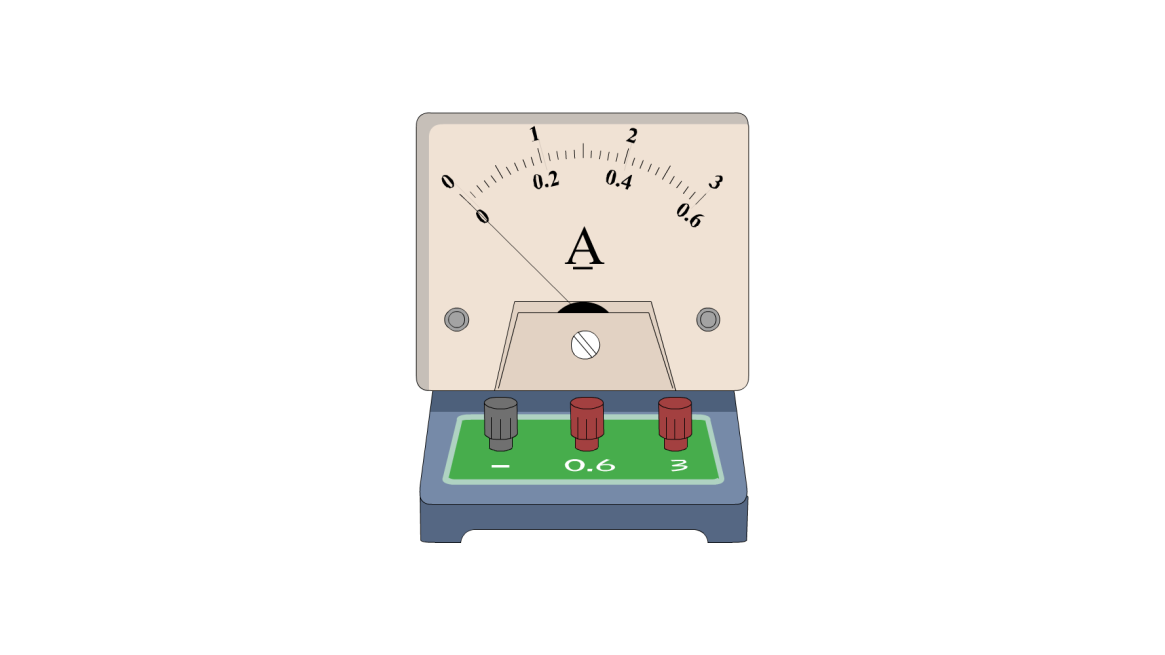 调零螺母
如果指针初始状态不是指向零刻度，需要调节调零螺母，使指针指在零刻度处。
电流表的使用规则
被测电流不要超过电流表的量程
2、
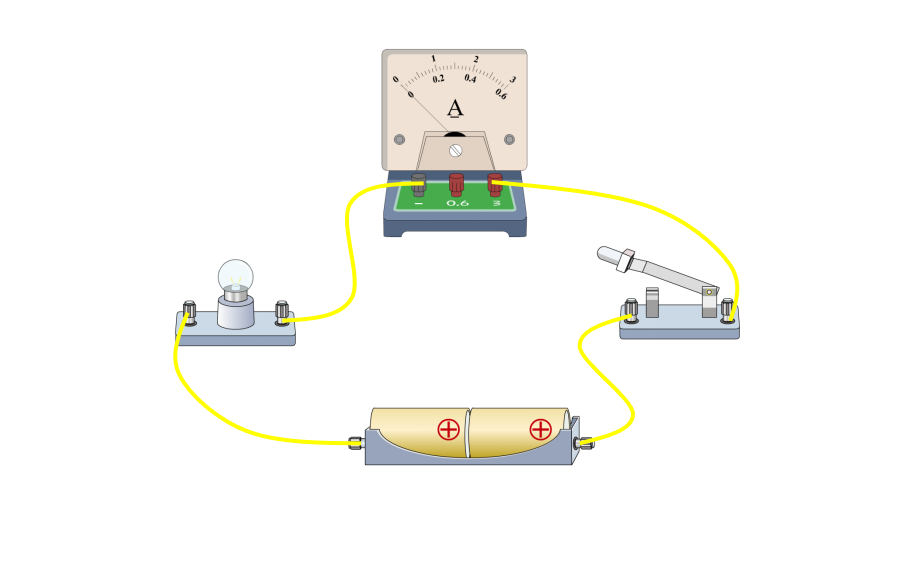 为了避免电流过大损坏电流表，在不能事先估计电流的情况下，可以先闭合开关然后迅速断开（叫做 “试触”），看看在开关闭合的瞬间指针的偏转是否在最大测量值之内。
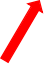 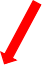 电流表的使用规则
被测电流不要超过电流表的量程
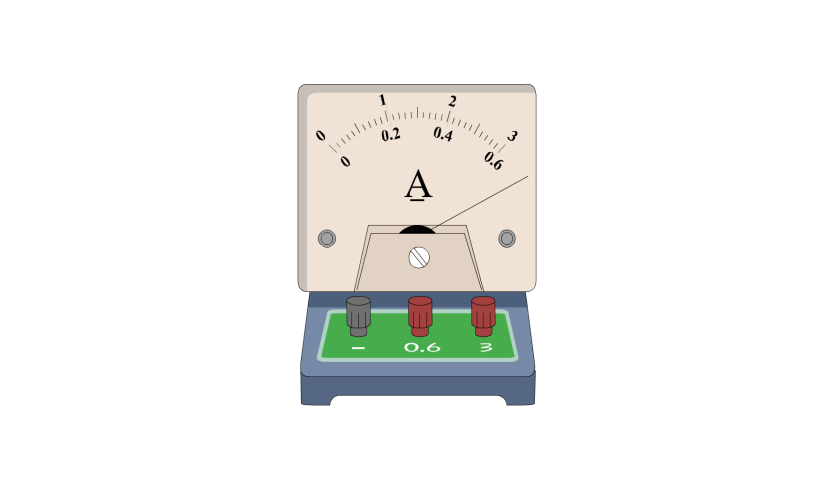 试  触
若大于量程，则换用更大量程的电流表；
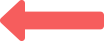 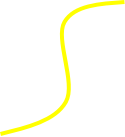 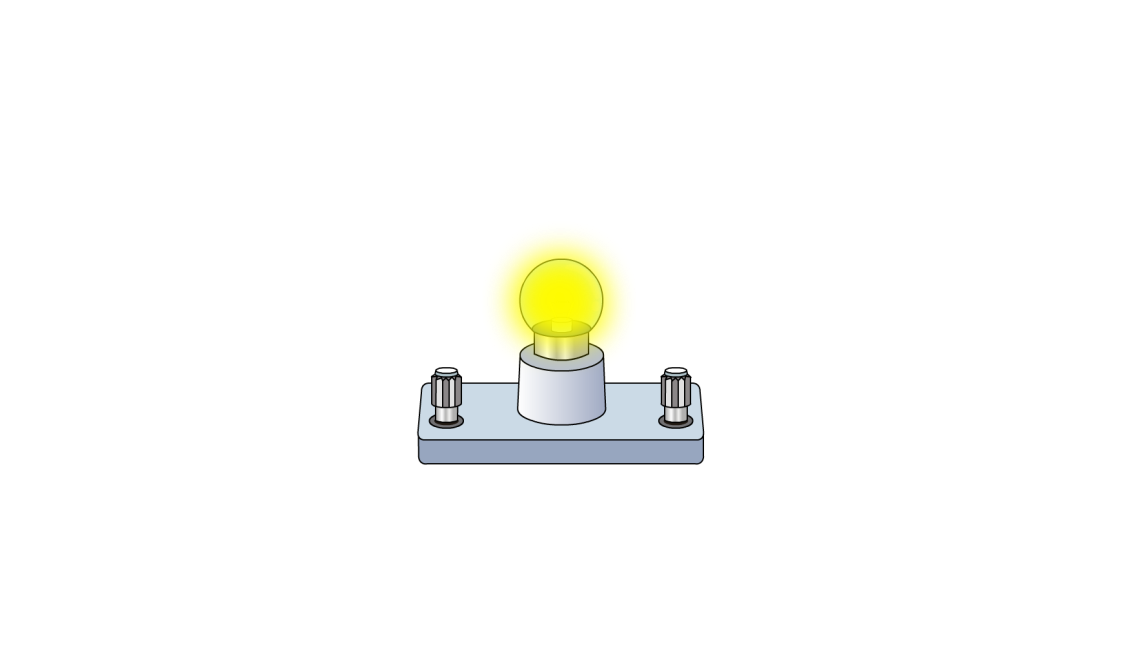 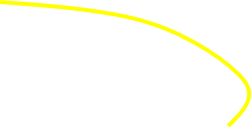 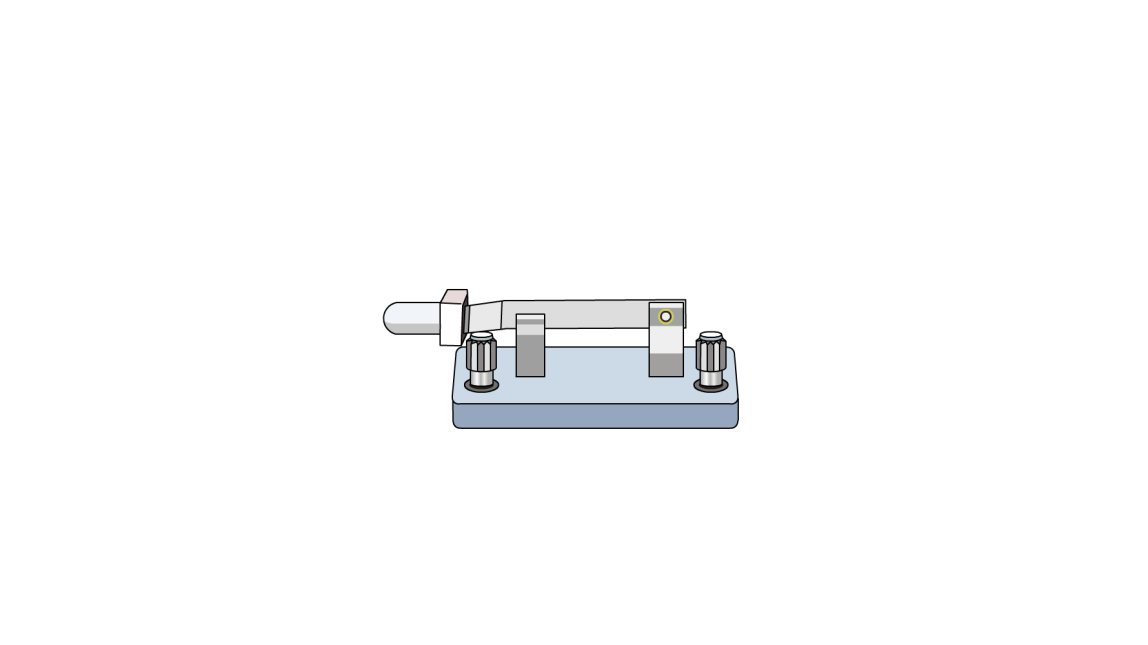 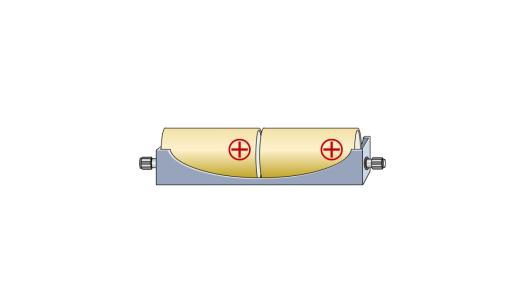 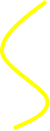 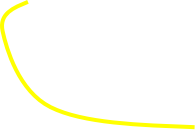 电流表的使用规则
被测电流不要超过电流表的量程
2、
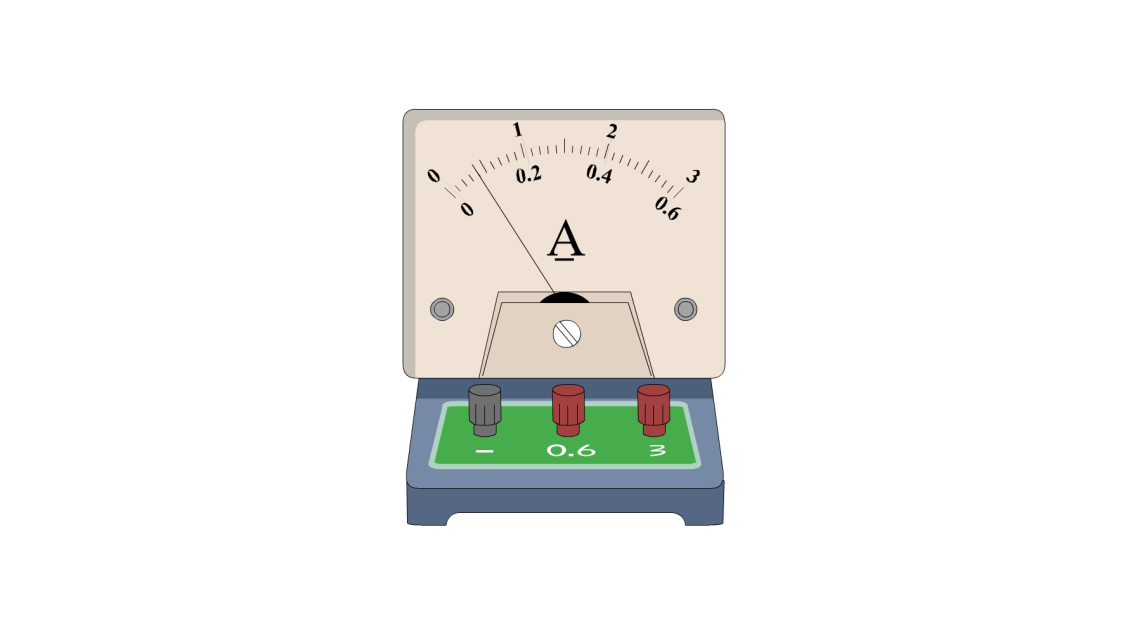 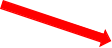 试  触
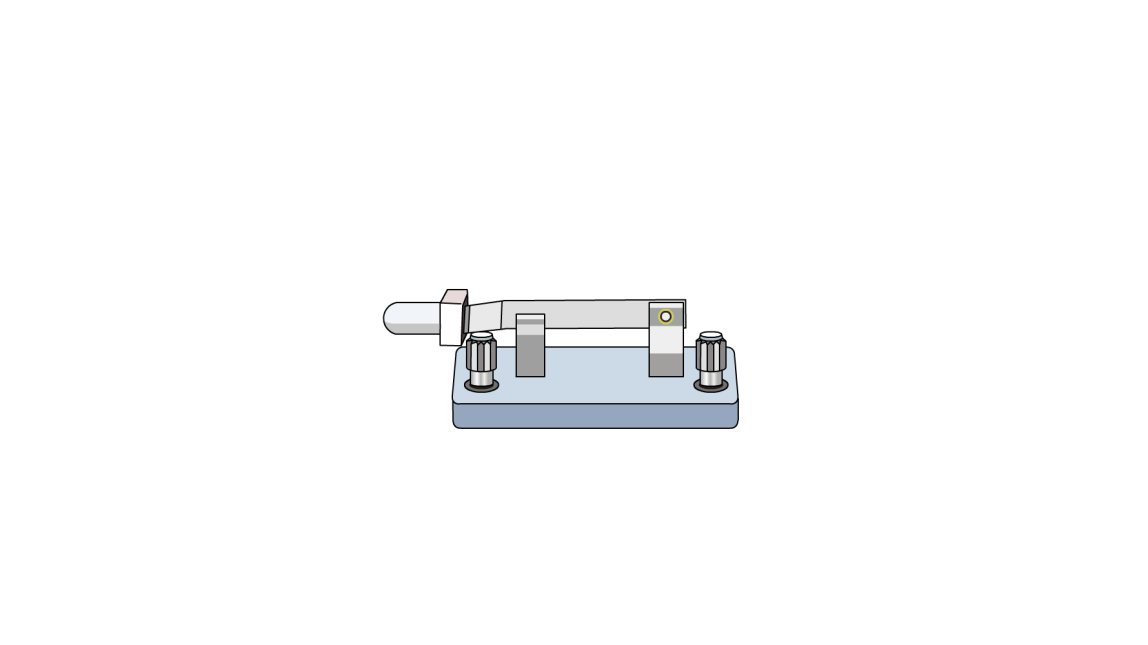 若小于0.6A，则换用0.6的接线柱。
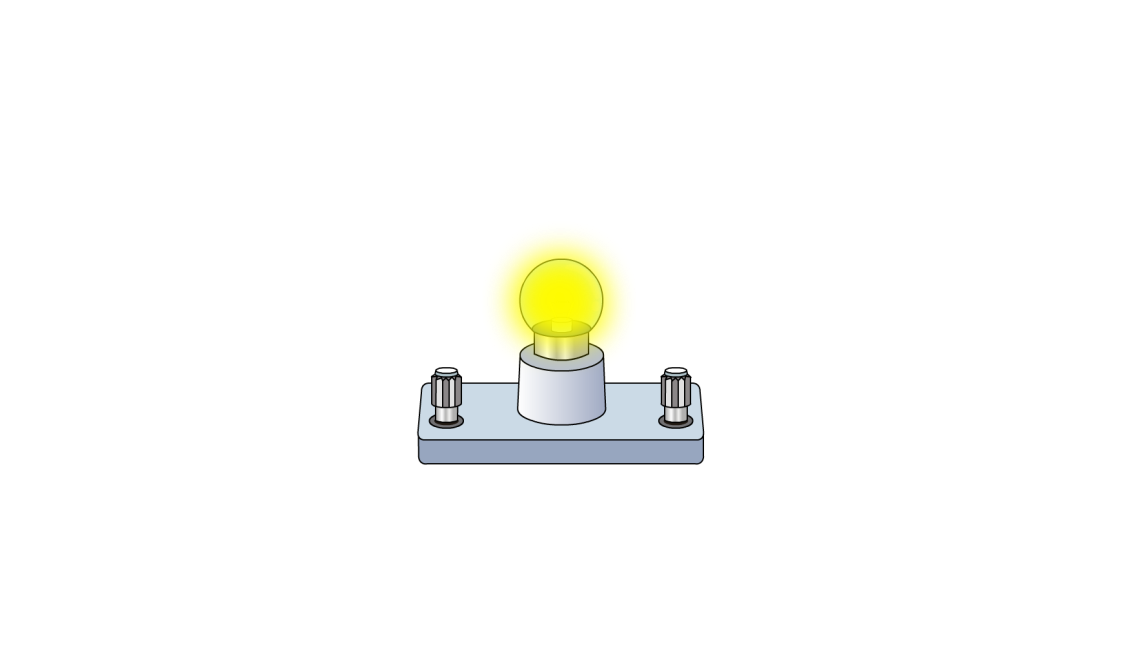 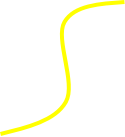 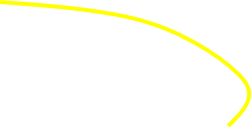 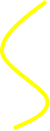 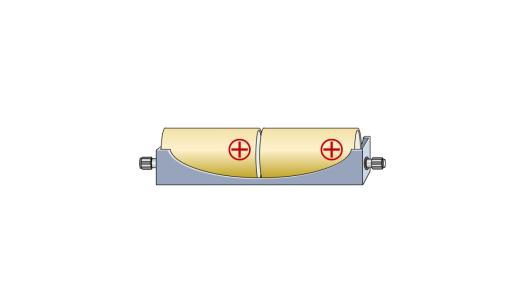 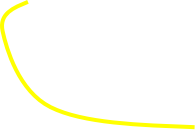 电流表的使用规则
被测电流不要超过电流表的量程
2、
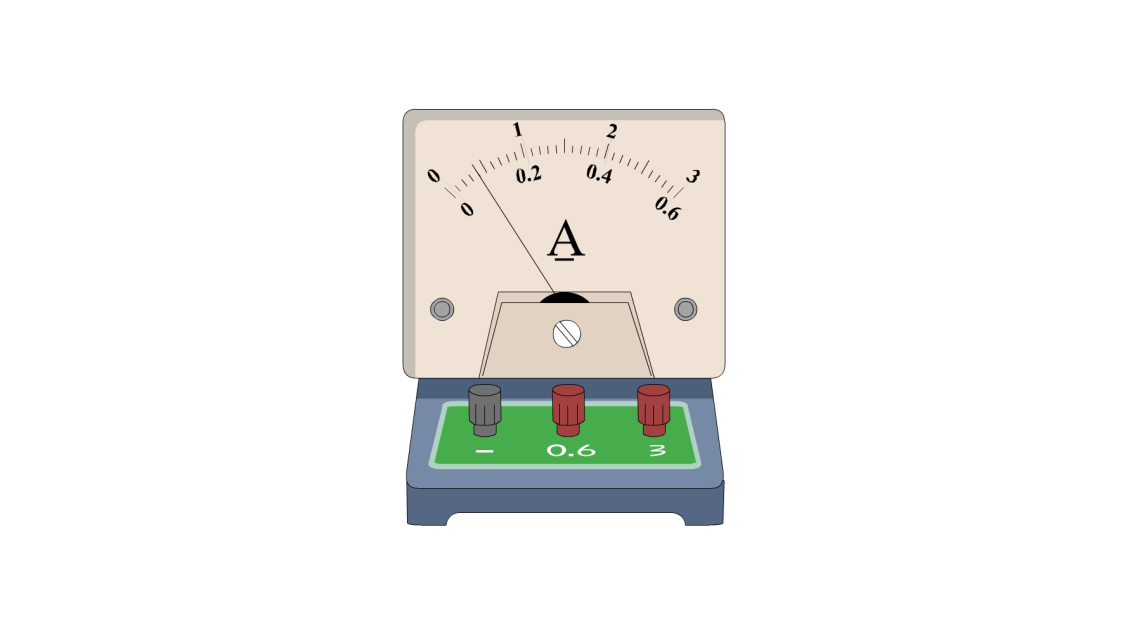 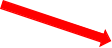 试触后 ，如果所测电流值在小量程范围内，我们为什么要改接小量程？
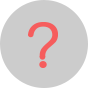 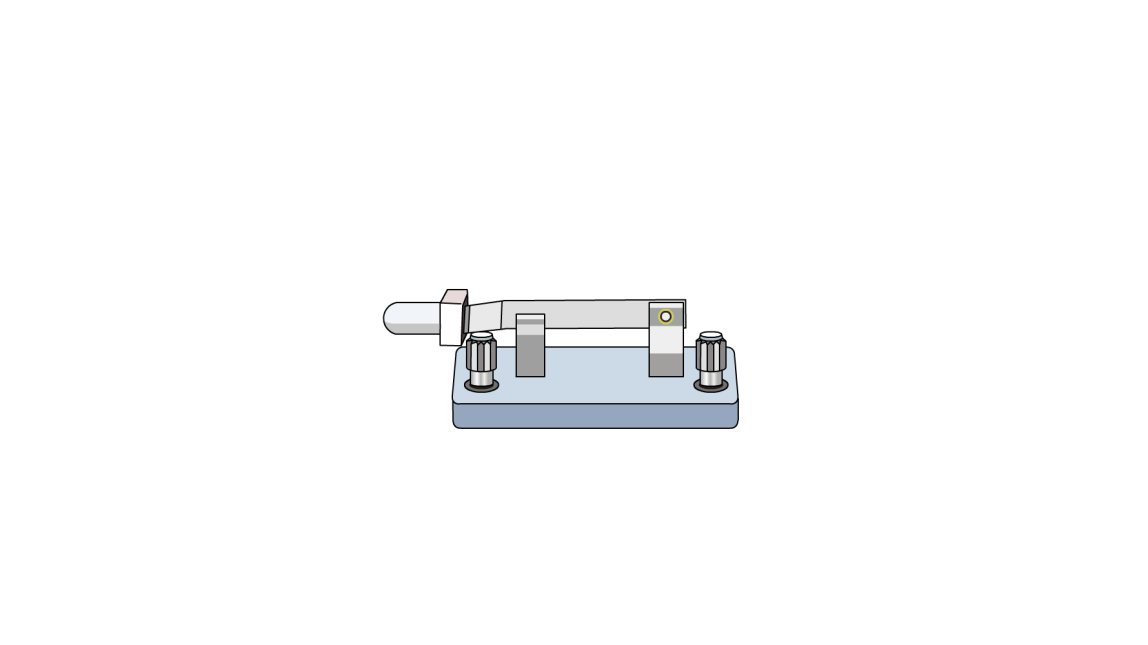 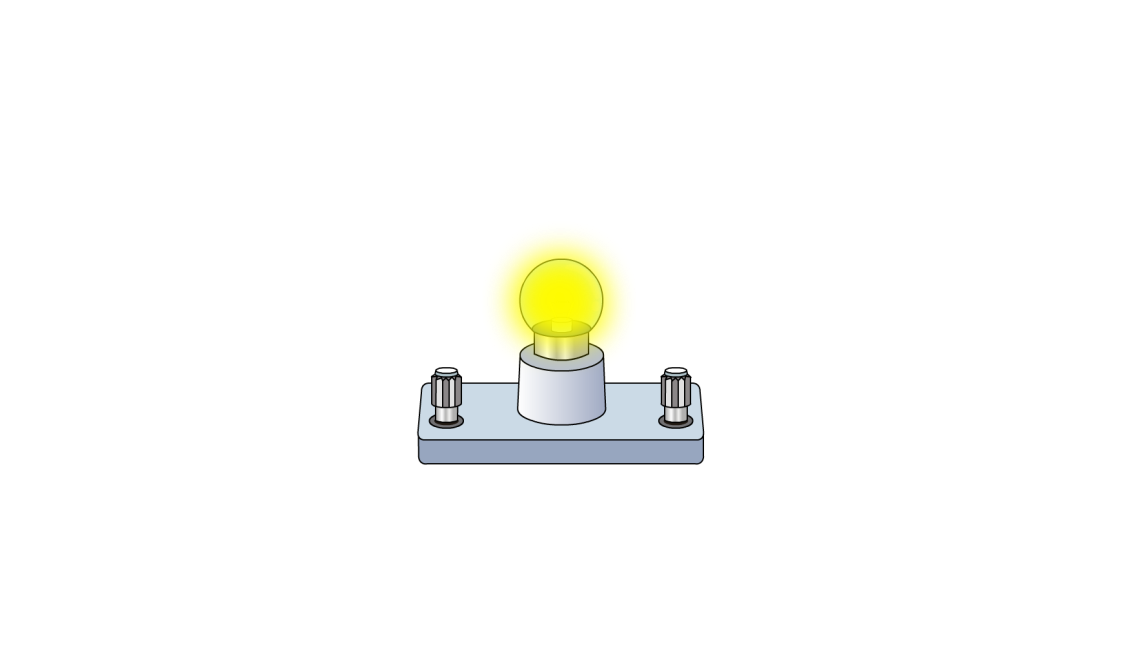 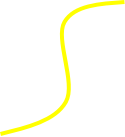 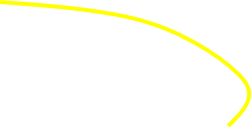 答：小量程分度值小，读数更为准确
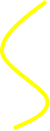 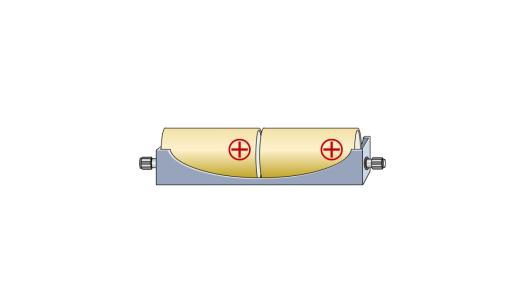 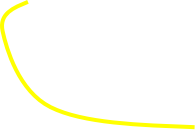 电流表的使用规则
必须将电流表和被测的用电器串联
3、
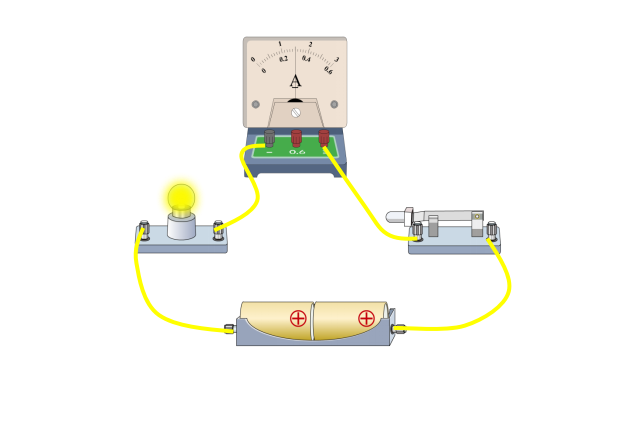 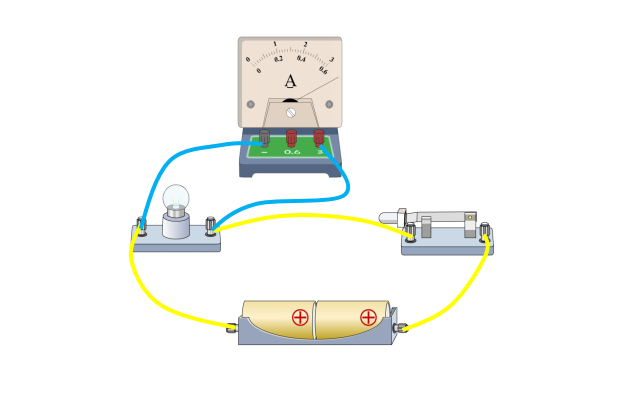 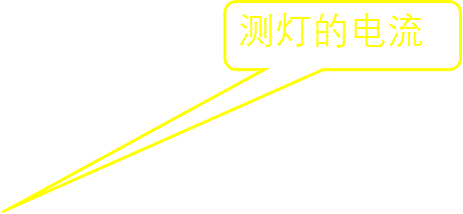 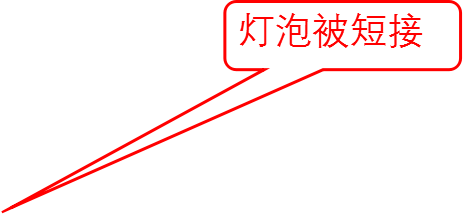 注：B图只能试触
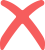 电流表在电路中相当于一根导线
A图I流经电流表和灯泡
B图灯泡不亮
电流表的使用规则
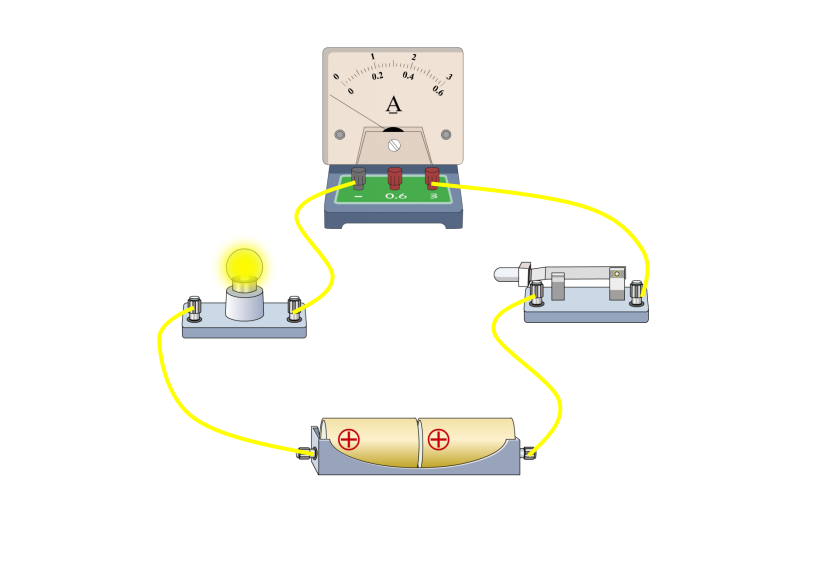 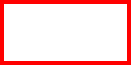 电流“+”入“-”出
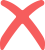 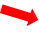 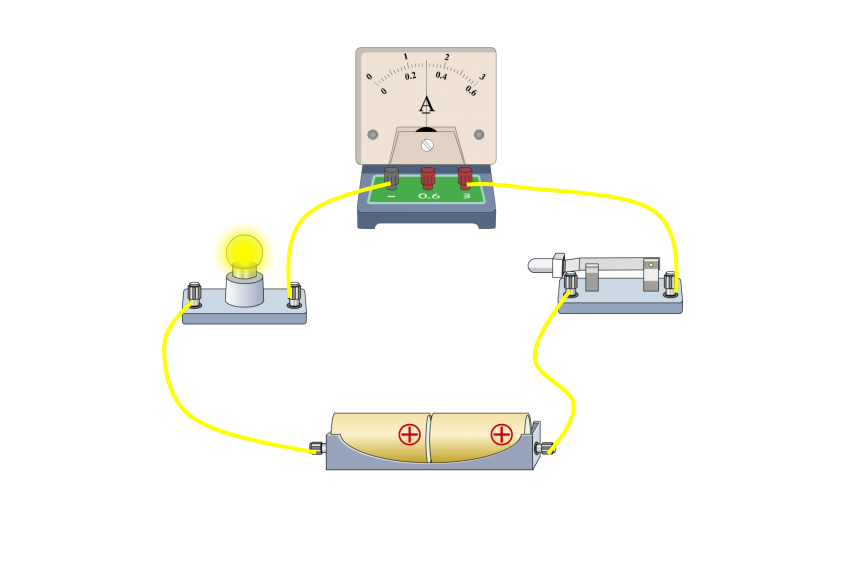 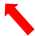 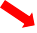 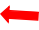 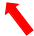 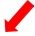 否则，电流表指针反向偏转。
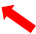 注：此方法只能试触，否则
    会损坏电流表。
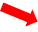 电流表的使用规则
5、
绝对不允许把电流表直接接到电源的两极上。
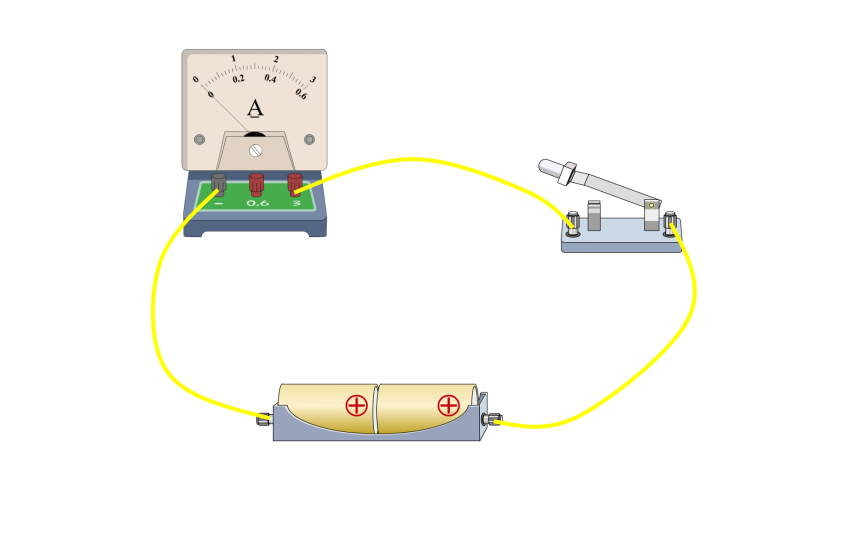 电流表将很快烧坏
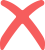 电流表的使用规则
两要两不
使用前应先检查指针是否指零；
1、
要
必须____把电流表串联在电路中；
2、
要
____使电流从标有“+” 接线柱流入电流表,从标有“—”的接线柱流出电流表；
3、
4、
不
绝对____允许把电流表直接接到电源的两极；
不
5、
被测电流的大小____能超过电流表的量程。
下面电流表的接法有无错误?
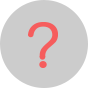 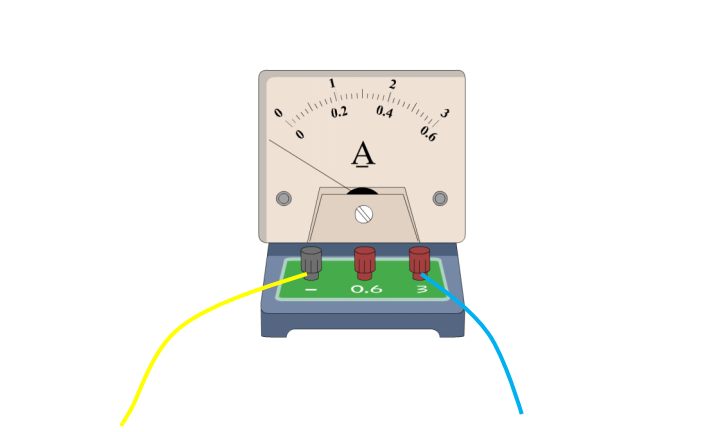 现象：
电流表的指针反转了。
导线与电流表的正负接线柱接反了。
原因：
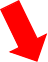 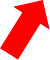 把两根导线与电流表连接的线头调换。
处理：
下面电流表的接法有无错误?
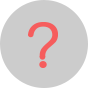 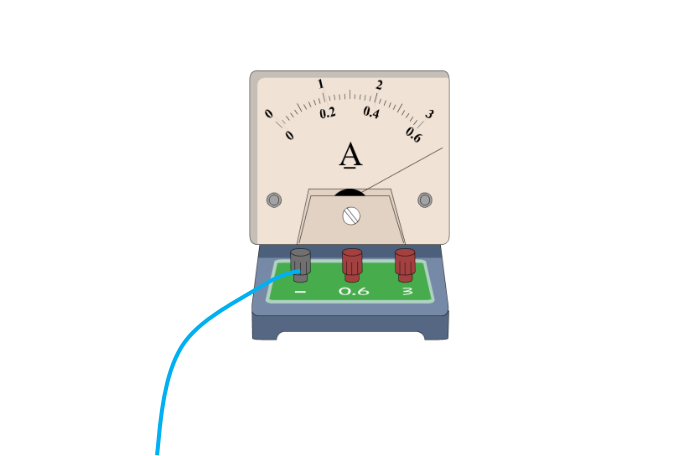 现象：
电流表的指针超出最右端刻度。
被测电流超过了电流表的量程。（所选电流表的量程太小或所测电流太大）。
原因：
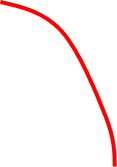 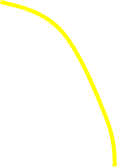 把与“0.6 ”接线柱连接的导线线头改接至“3 ”接线柱。
处理：
连接电路
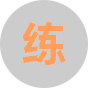 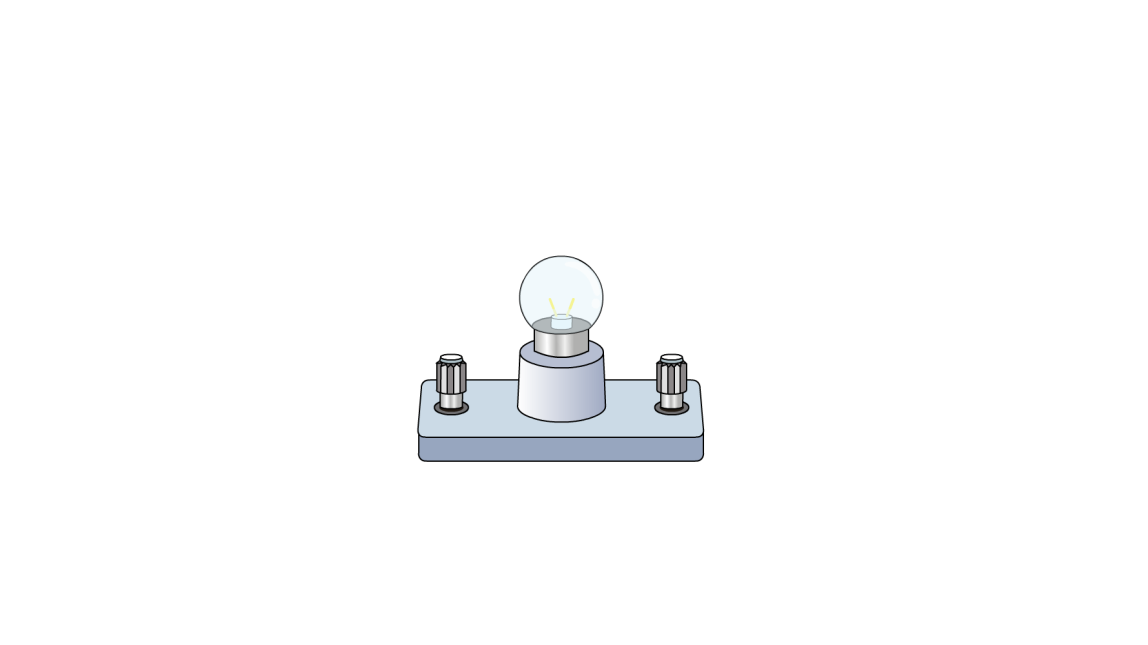 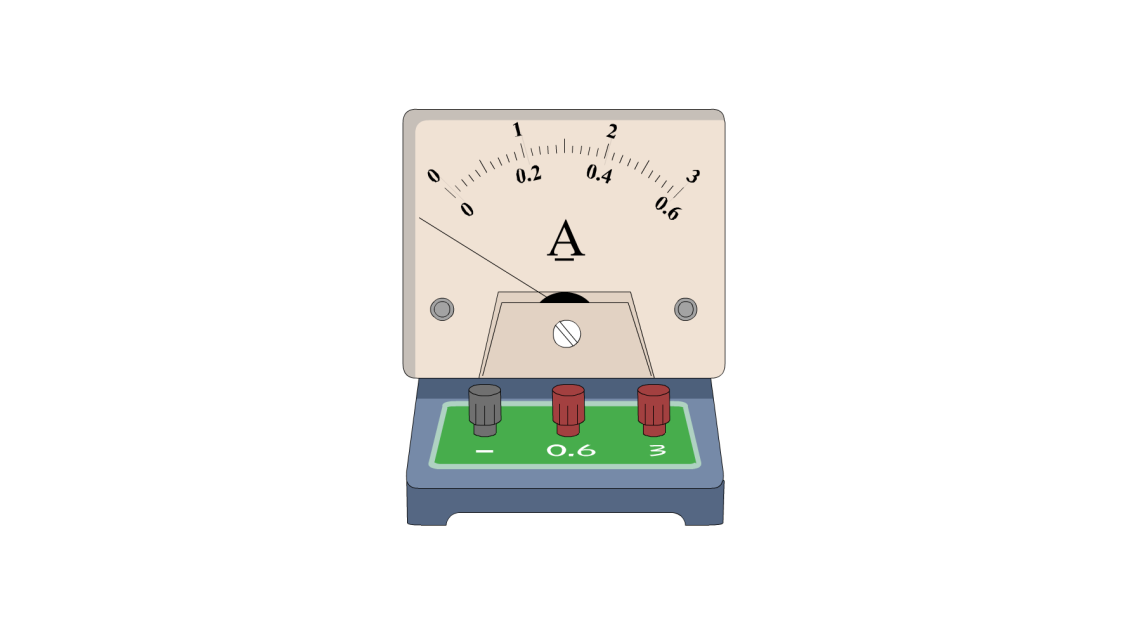 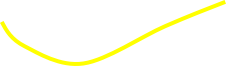 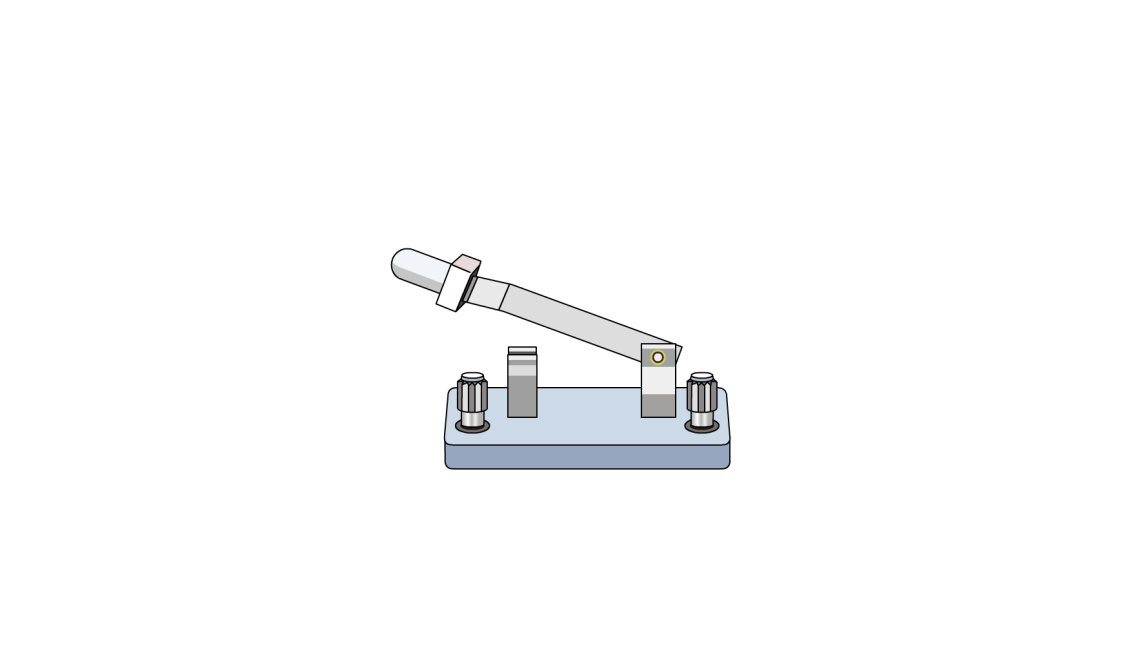 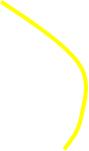 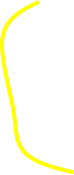 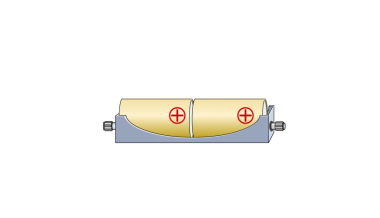 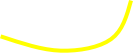 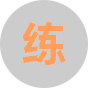 下面图中都有那些不合理的地方：
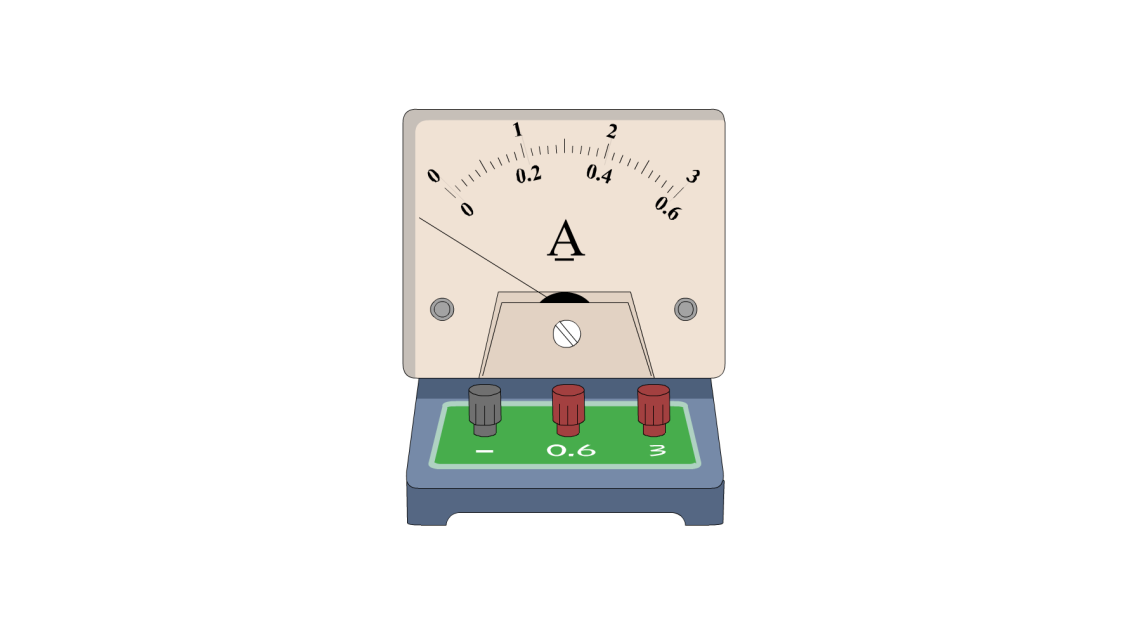 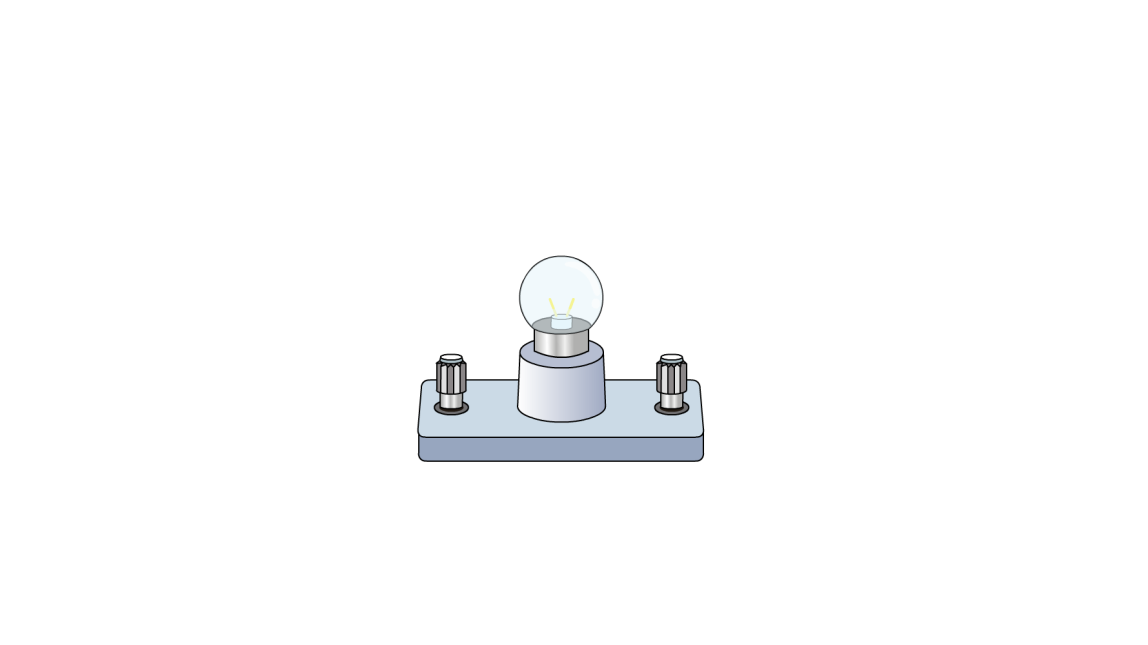 正负接线柱接反
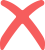 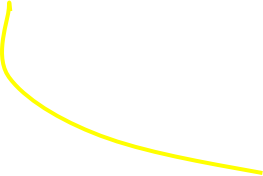 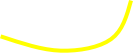 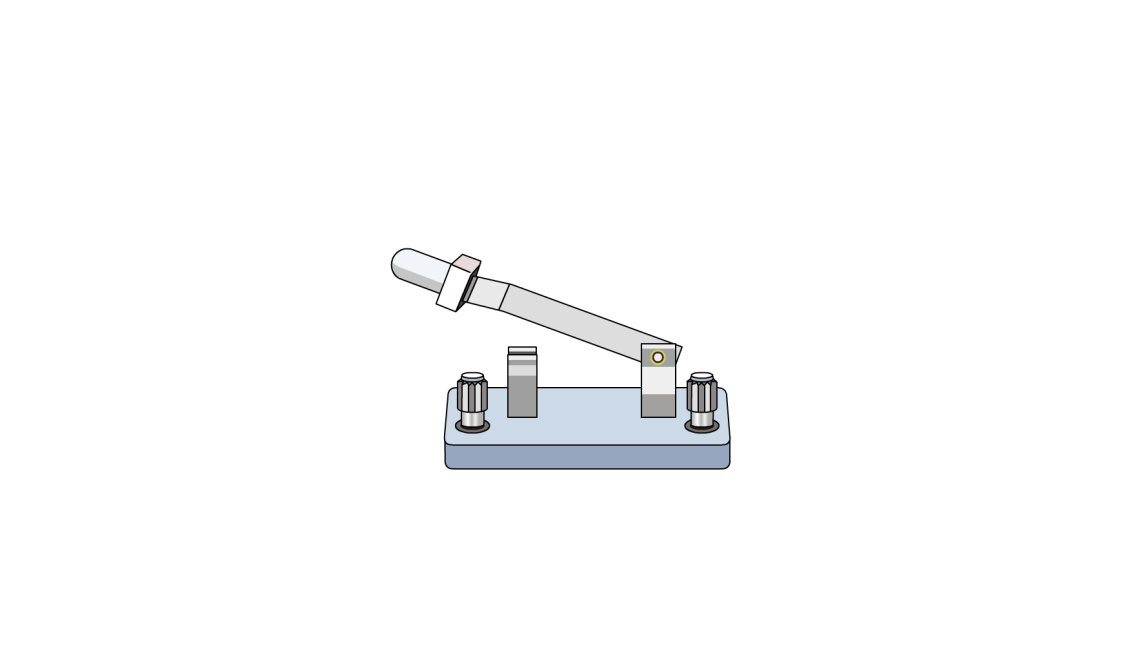 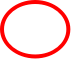 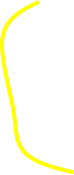 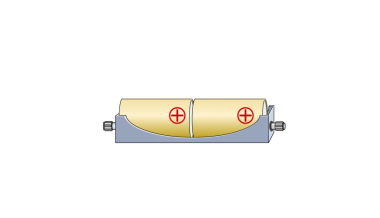 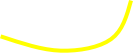 下面图中都有那些不合理的地方：
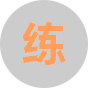 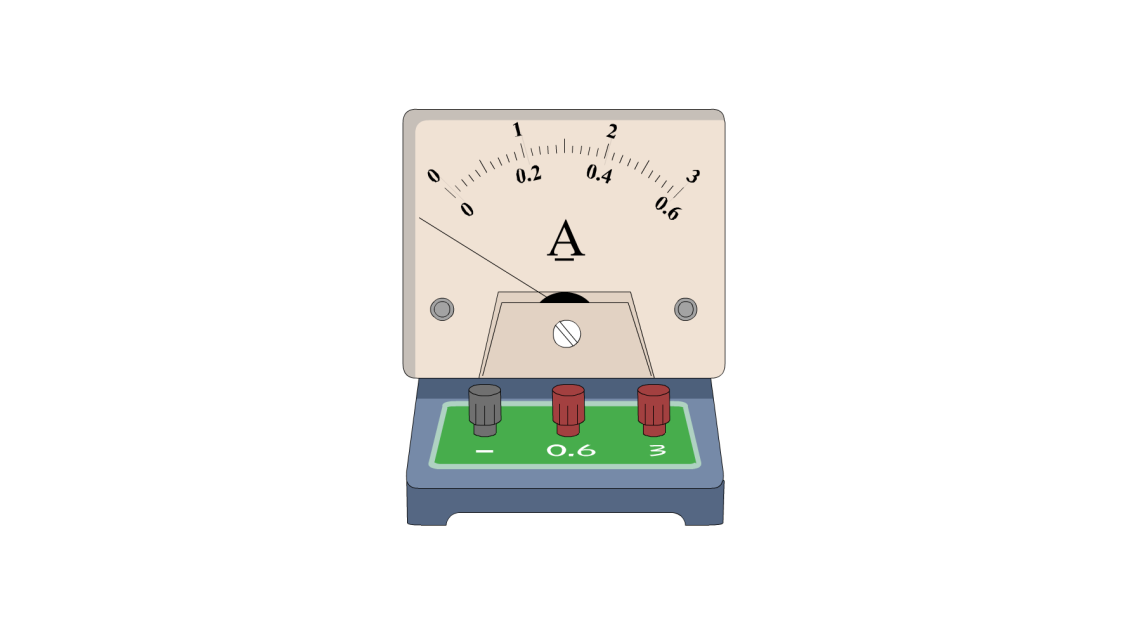 直接接电池
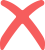 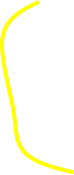 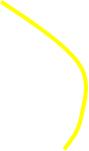 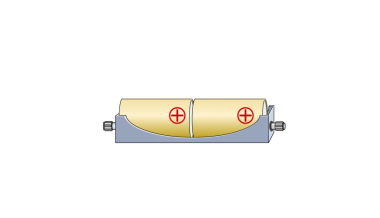 下面图中都有那些不合理的地方：
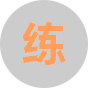 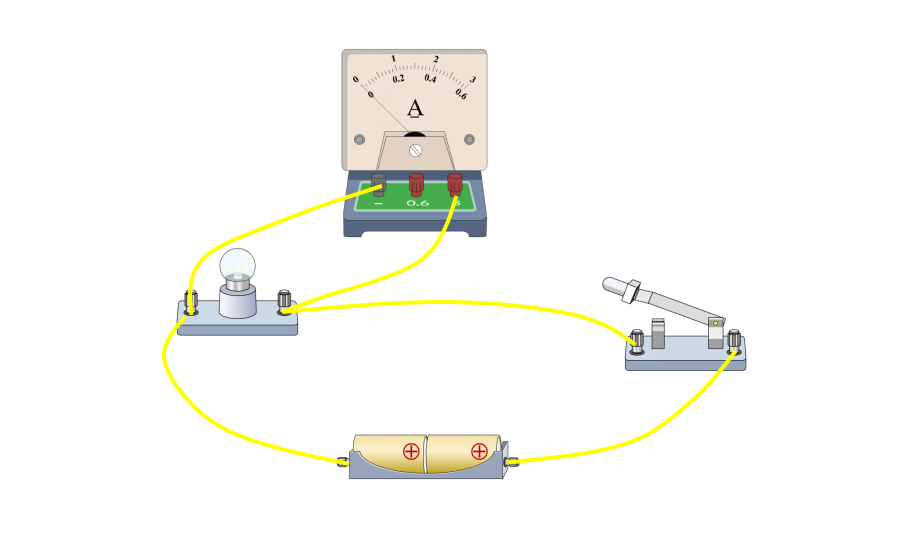 电流表并联
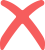 某同学估计小灯泡的电流约为0.34安培，则应选择电流表的______和______接线柱。
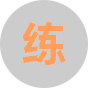 -
0.6
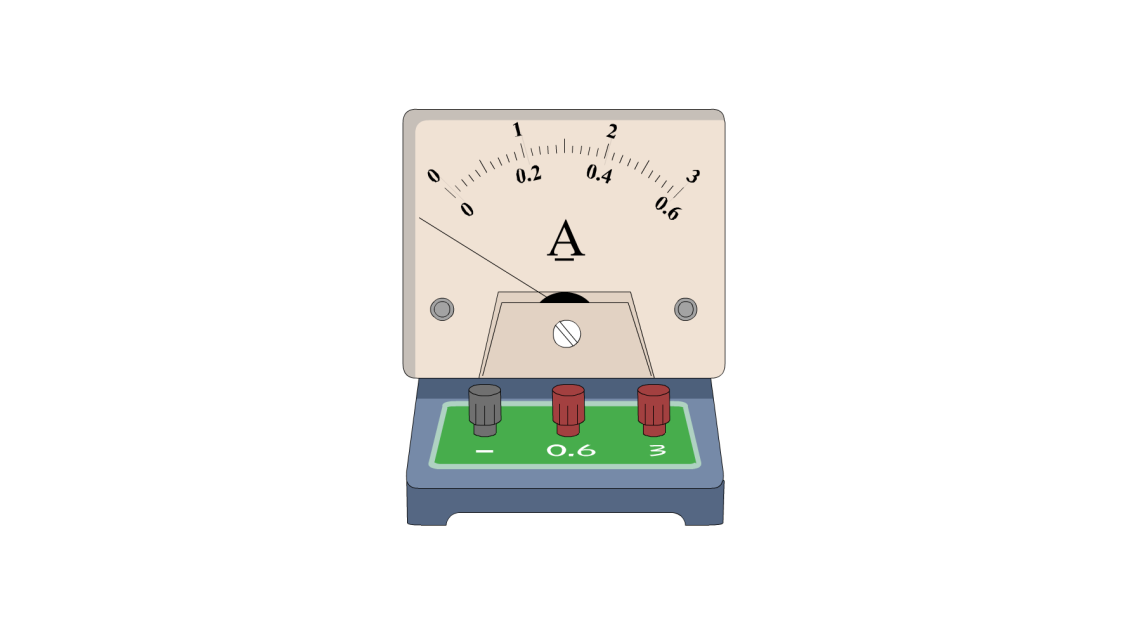 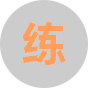 小明同学用电流表测试小灯泡的电流时，发现电流表的指针出现如图所示的甲或乙的情况，从中你发现了什么问题？并有什么建议？
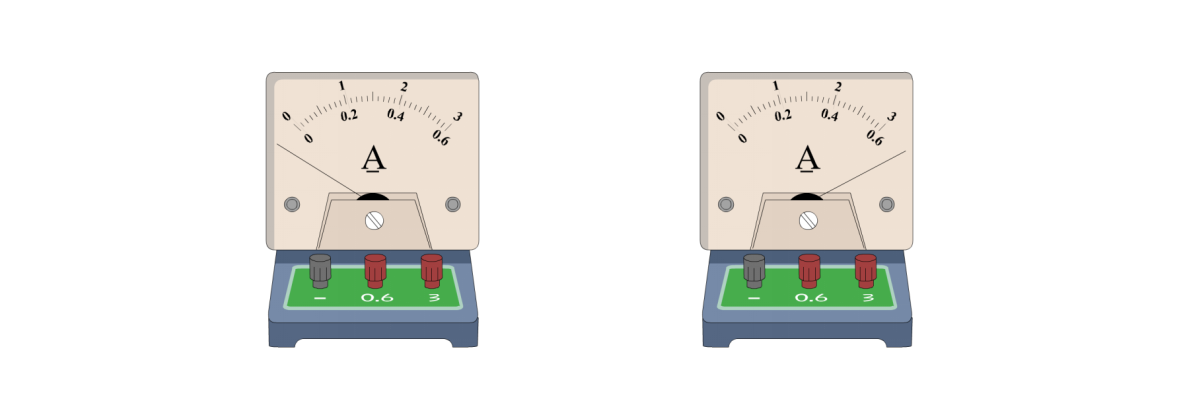 乙：量程选小了，换大量程。
乙：短路/电流表与待测用电器并联。
甲：接线柱接反，将导线位置对调。
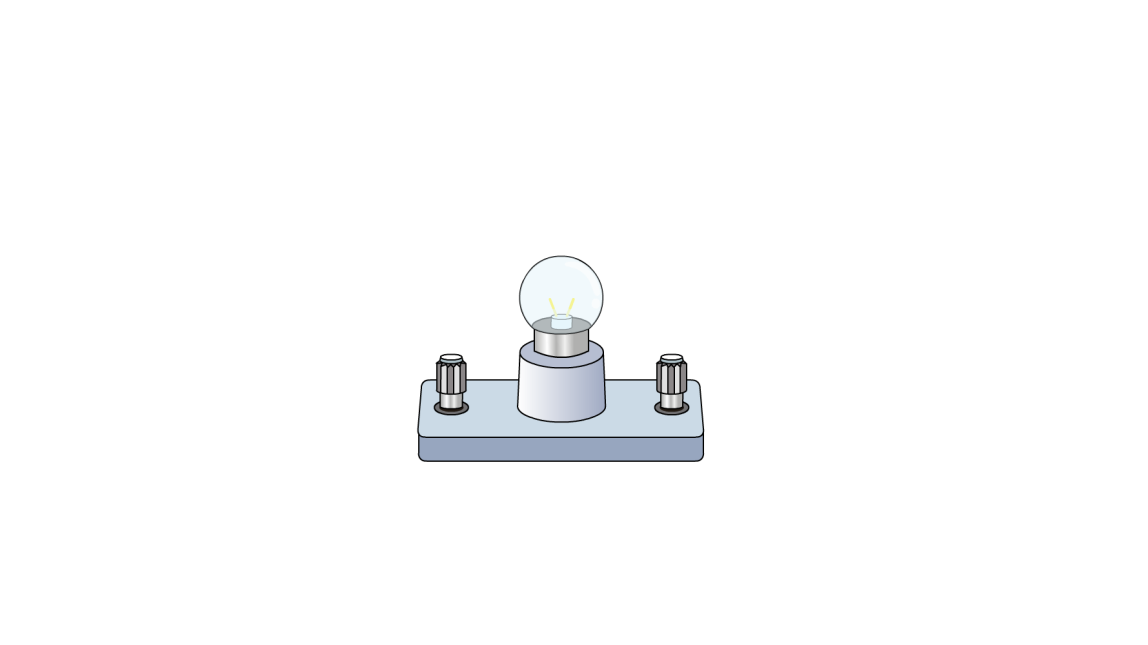 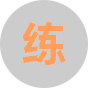 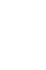 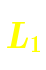 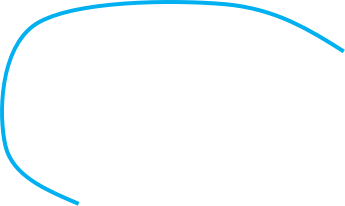 电流表测量通过灯____的电流
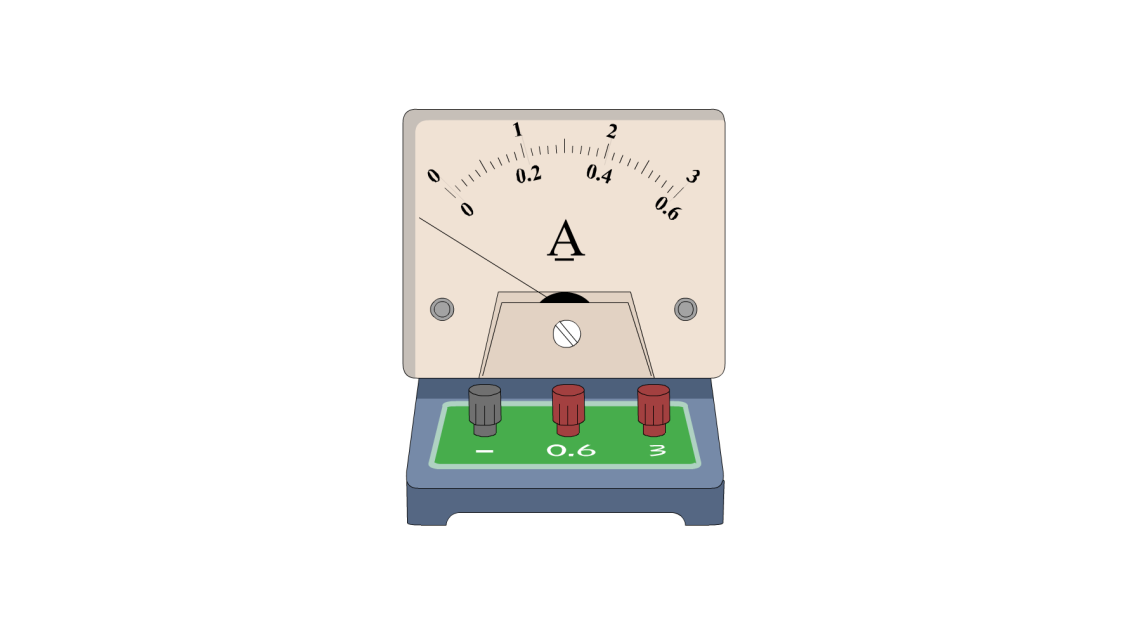 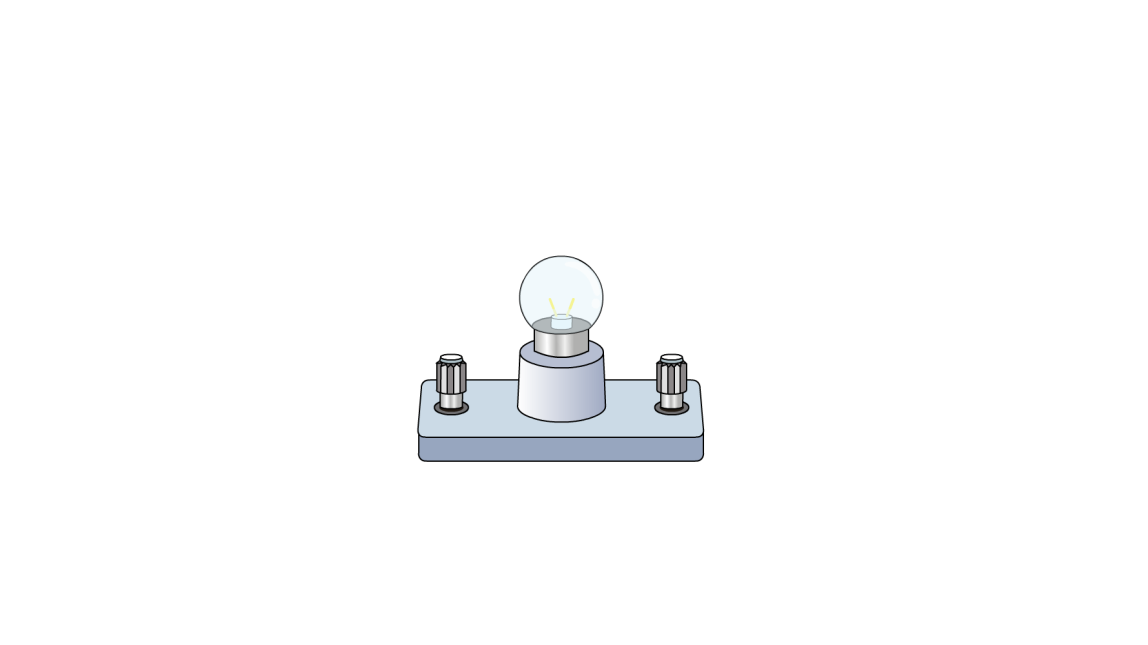 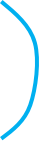 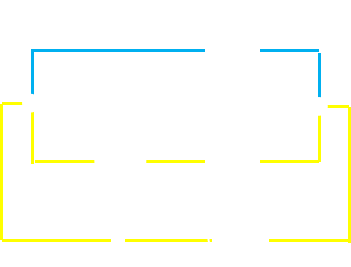 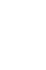 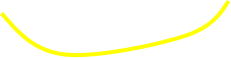 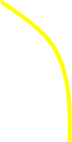 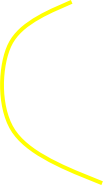 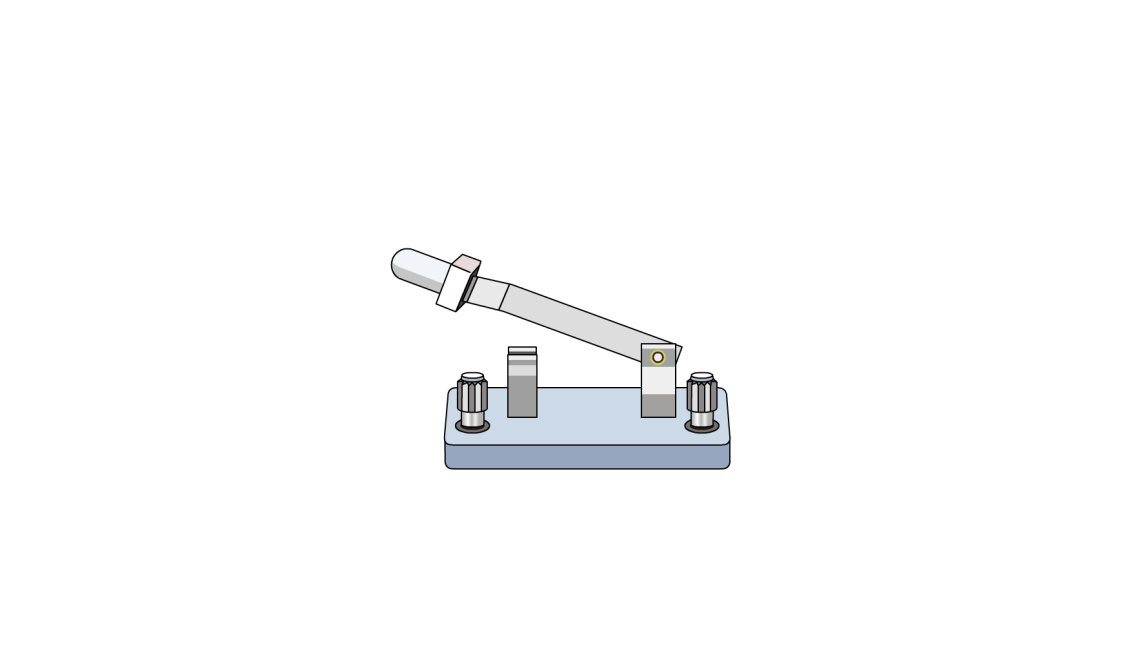 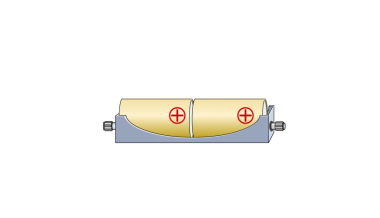 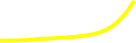 以下电路中，电流表连接方法正确的是（   ）
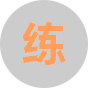 A
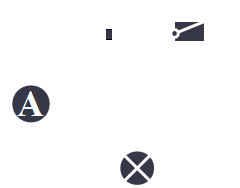 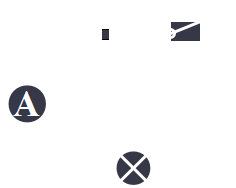 A
B
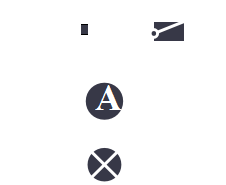 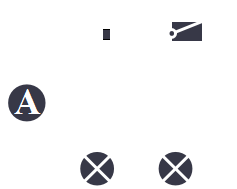 C
D
电流表的读数
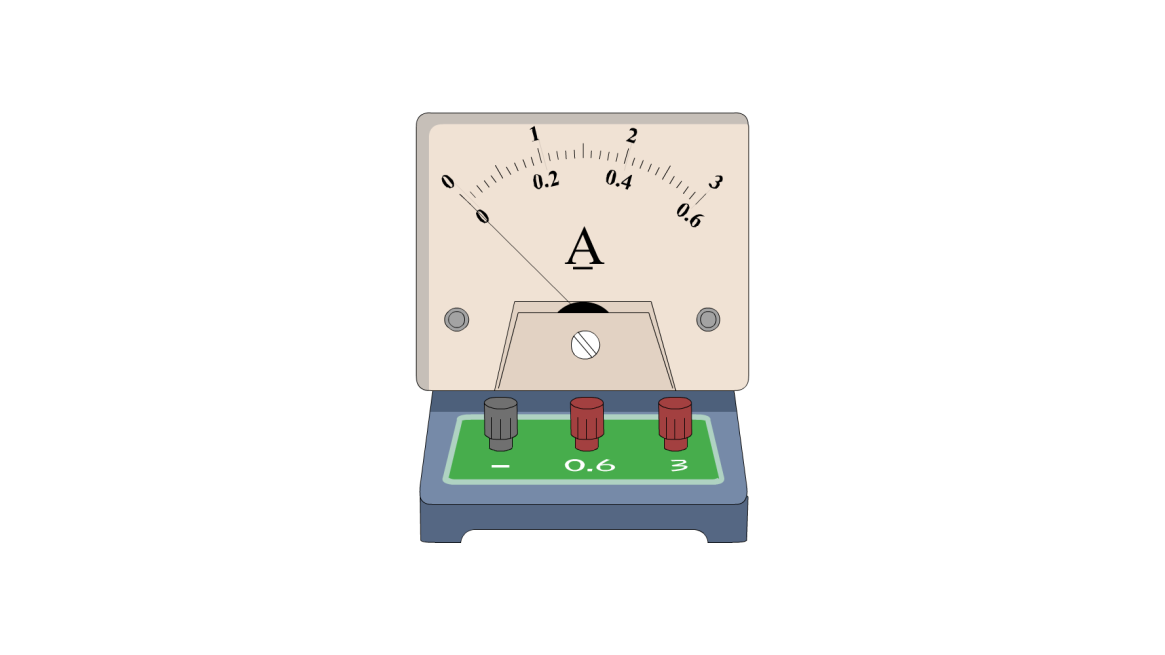 接线柱
量程
分度值
“-”
“0.6”
0～0.6A
0.02A
“-”
“3”
0～3A
0.1A
连0.6接线柱：按下刻度读取
连3接线柱：按上刻度读取
快问快答：读表
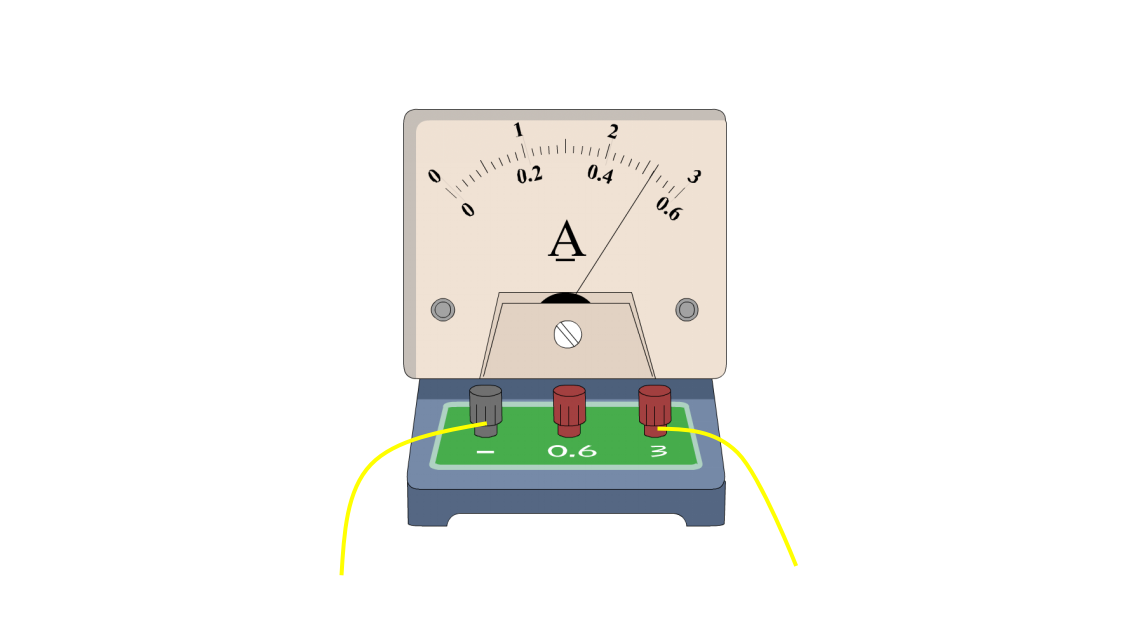 2.6A
快问快答：读表
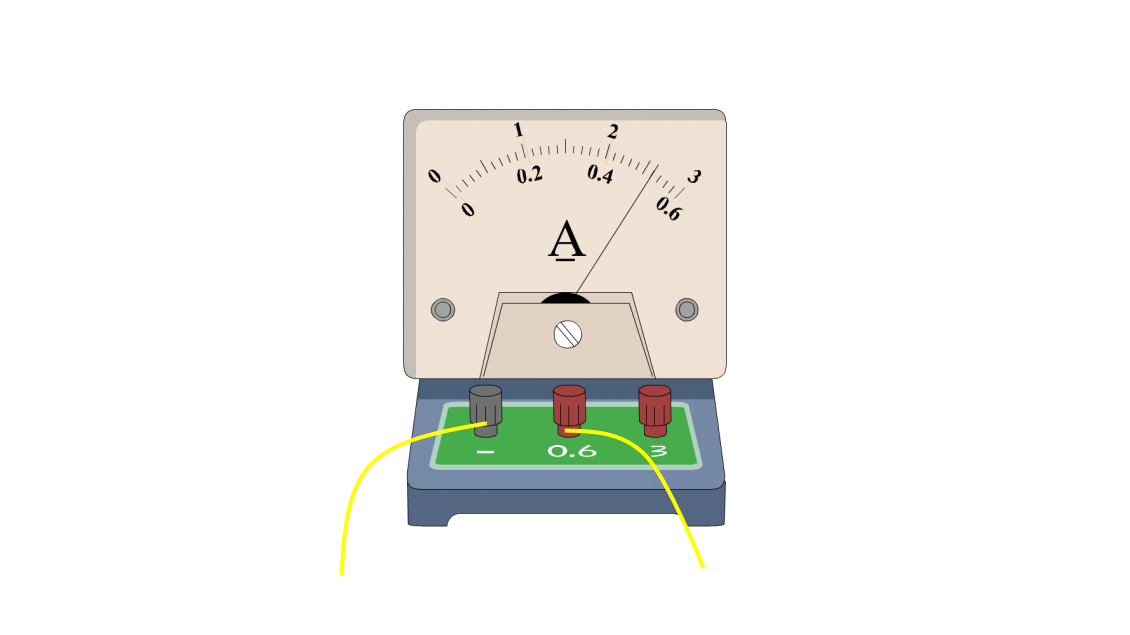 0.52A
快问快答：读表
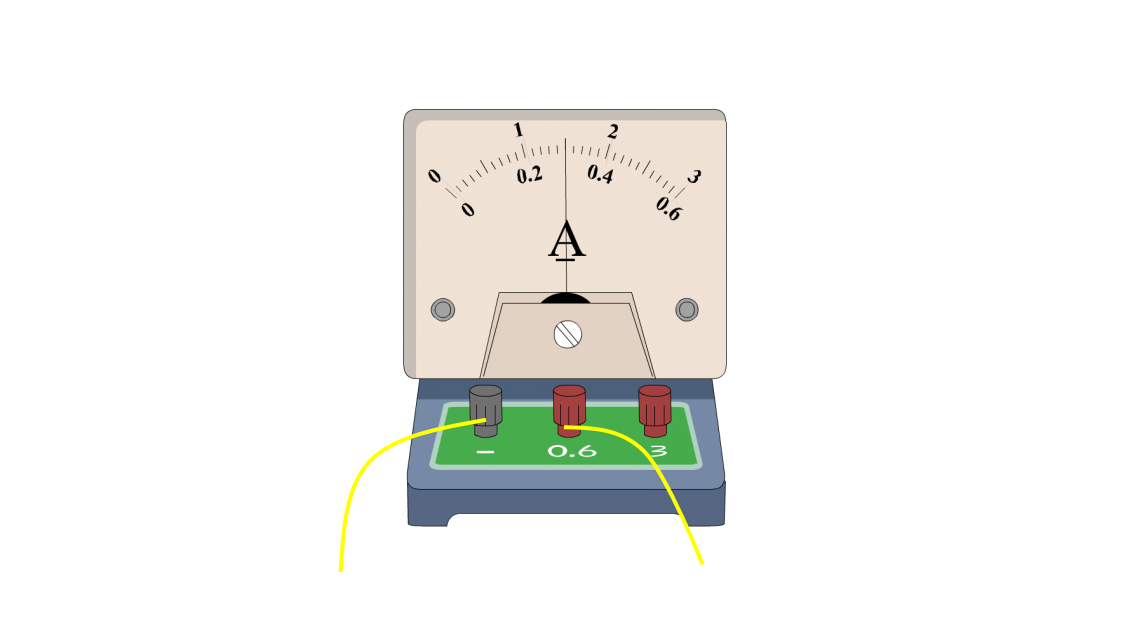 0.3A
快问快答：读表
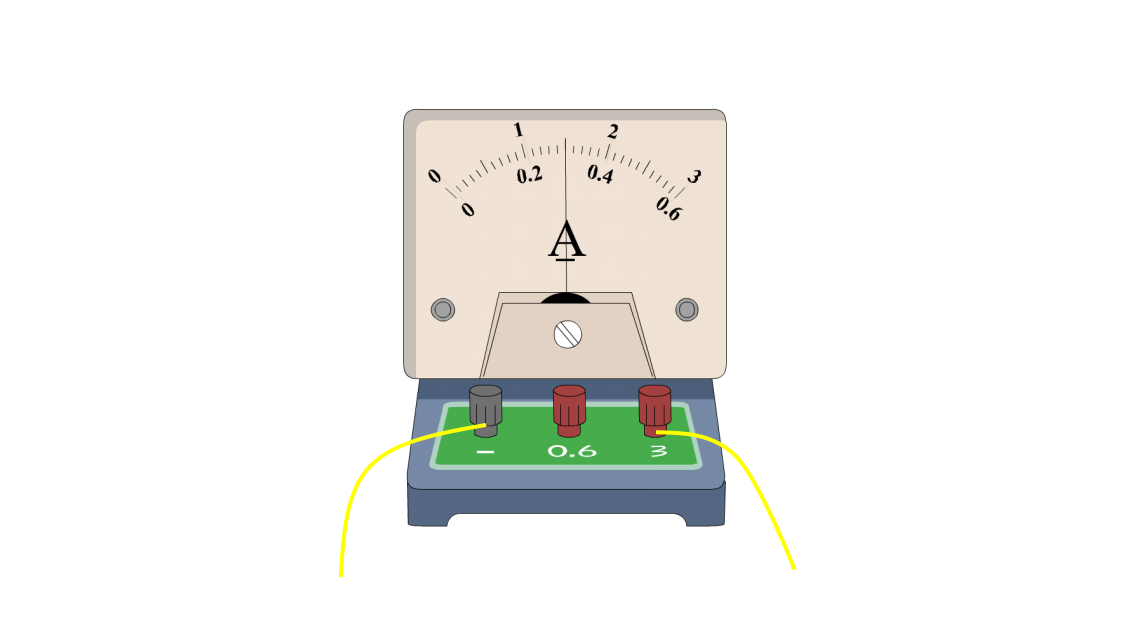 1.5A
快问快答：读表
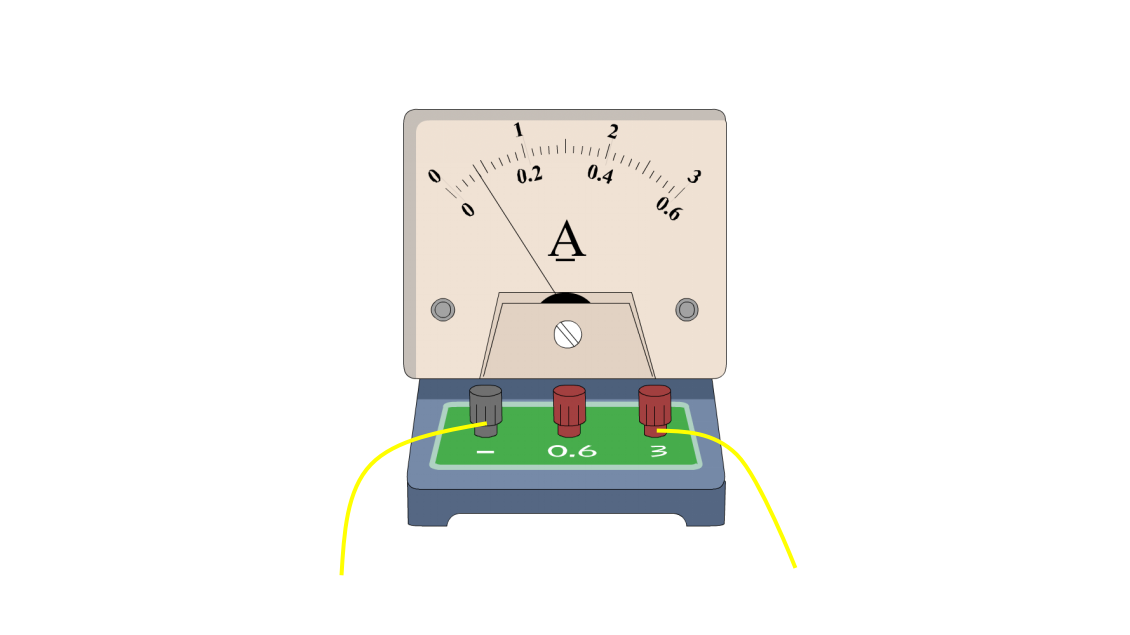 0.4A
快问快答：读表
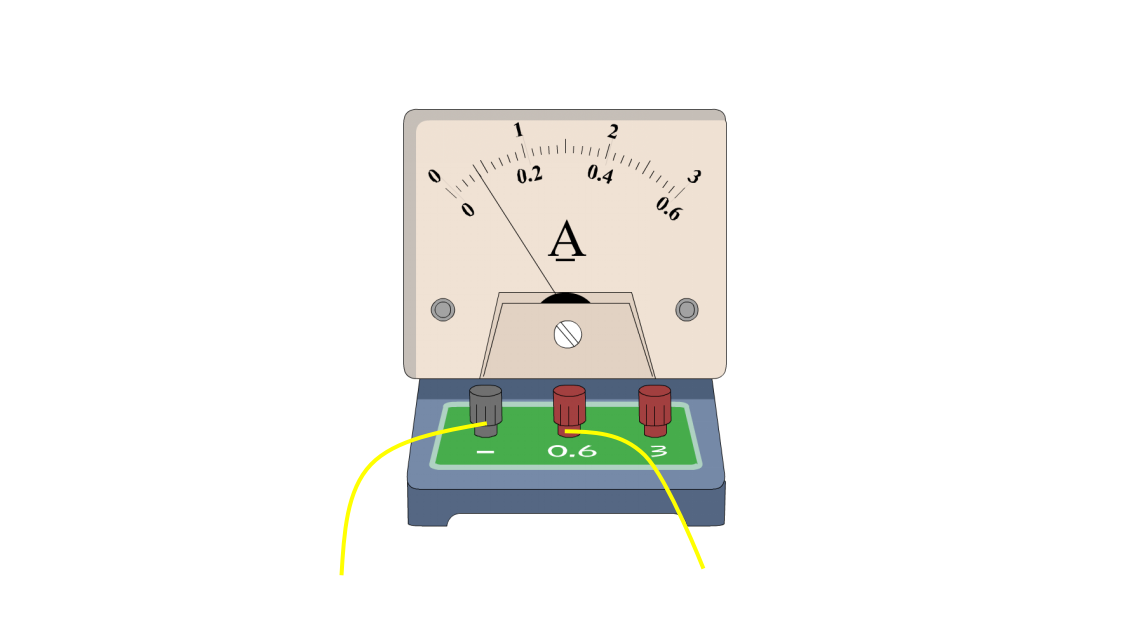 0.08A
快问快答：读表
5
指针偏转程度相同，大量程读数是小量程读数的____倍。
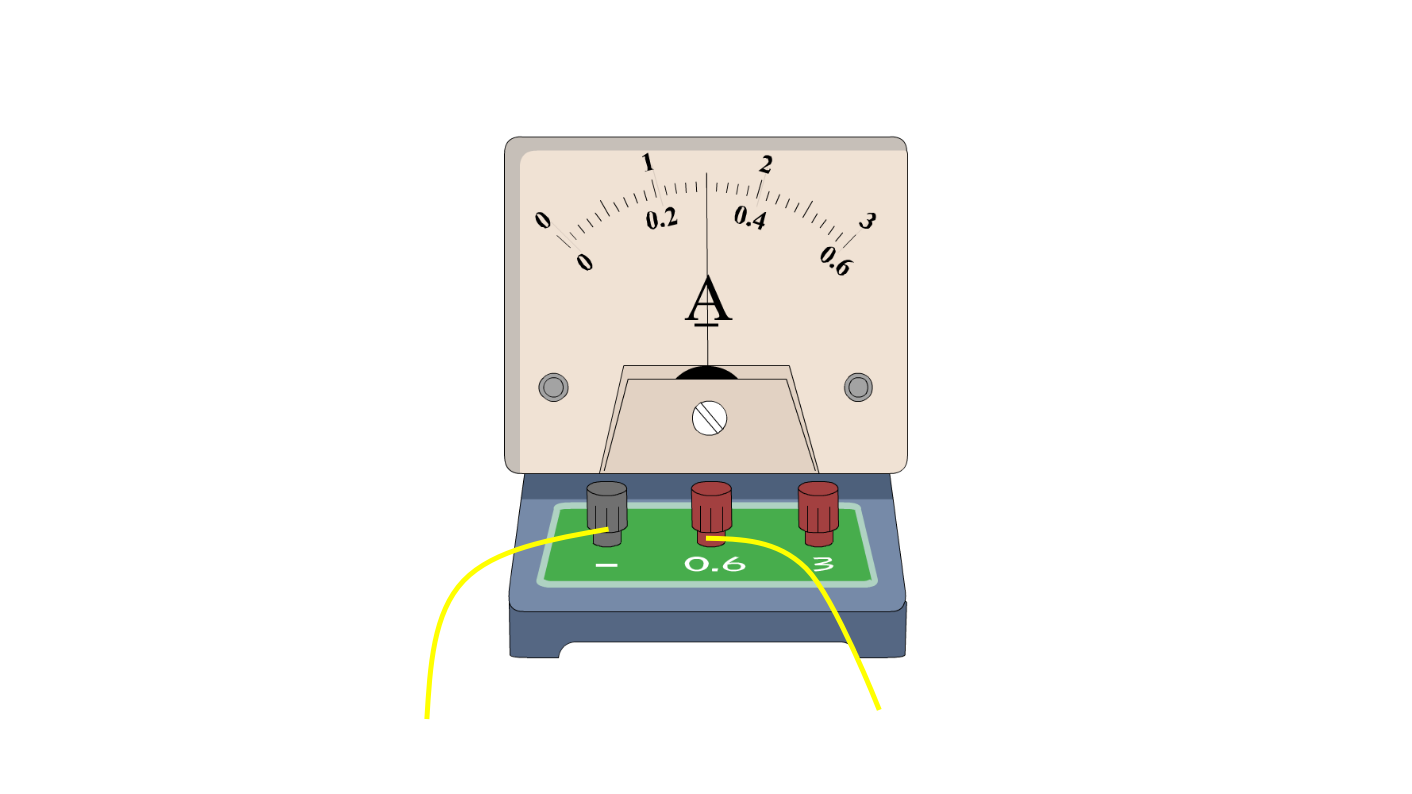 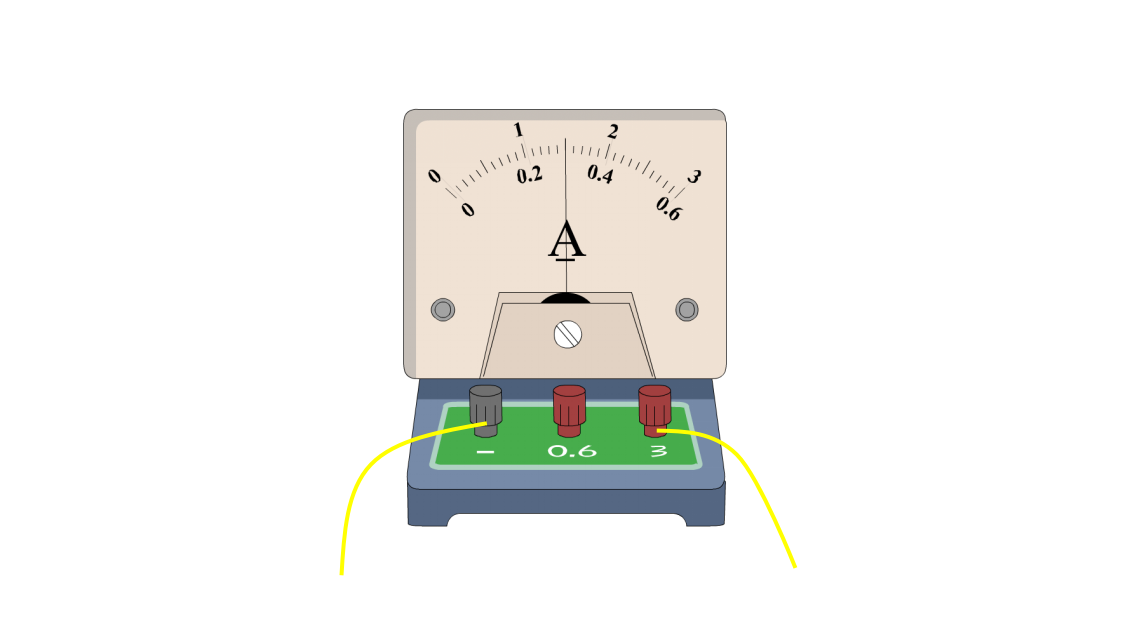 1.5A
0.3A
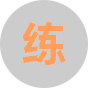 流过某手电筒小灯泡的电流大约是0.25A，等于多少毫安？某半导体收音机电池的供电电流最大可达120mA，等于多少安？
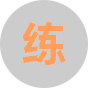 画线连接下面的实物图，使小灯泡能够发光并且电流表能够测出流过小灯泡的电流（估计为0.1—0.3A）。
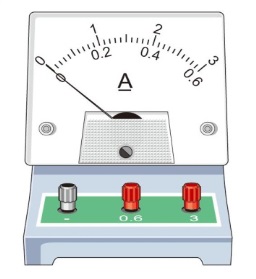 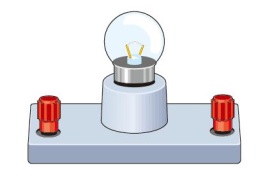 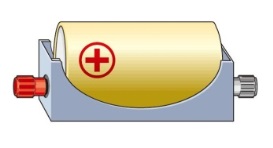 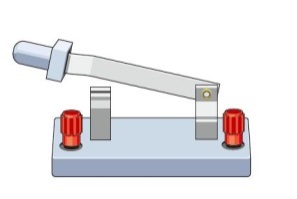 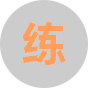 图中电流表的读数各是多少安？
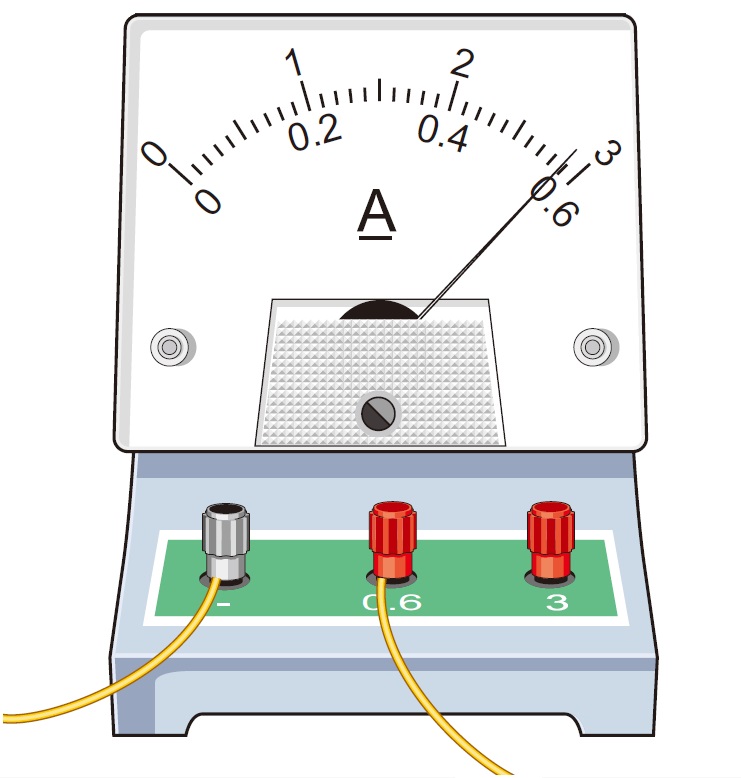 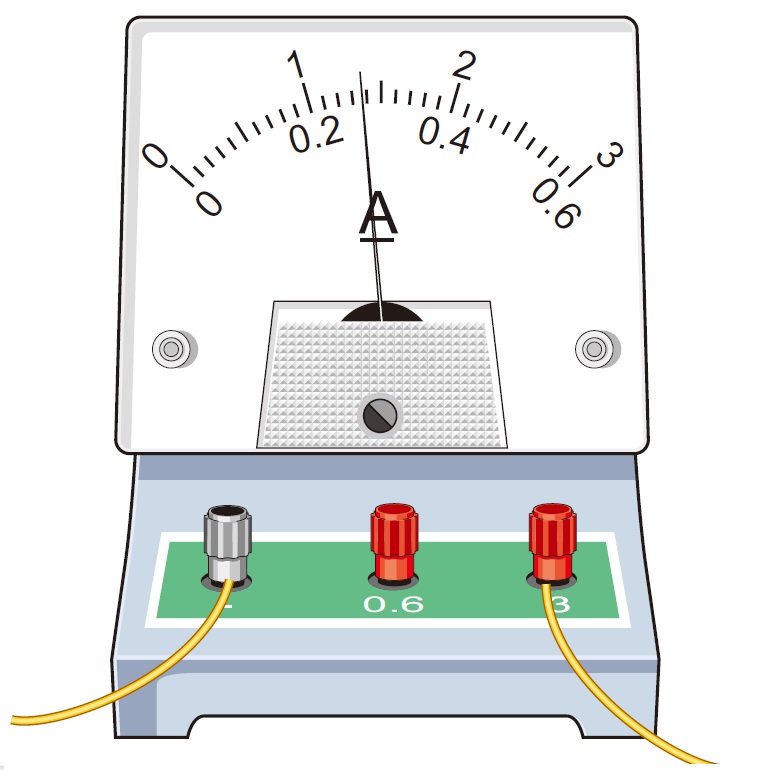 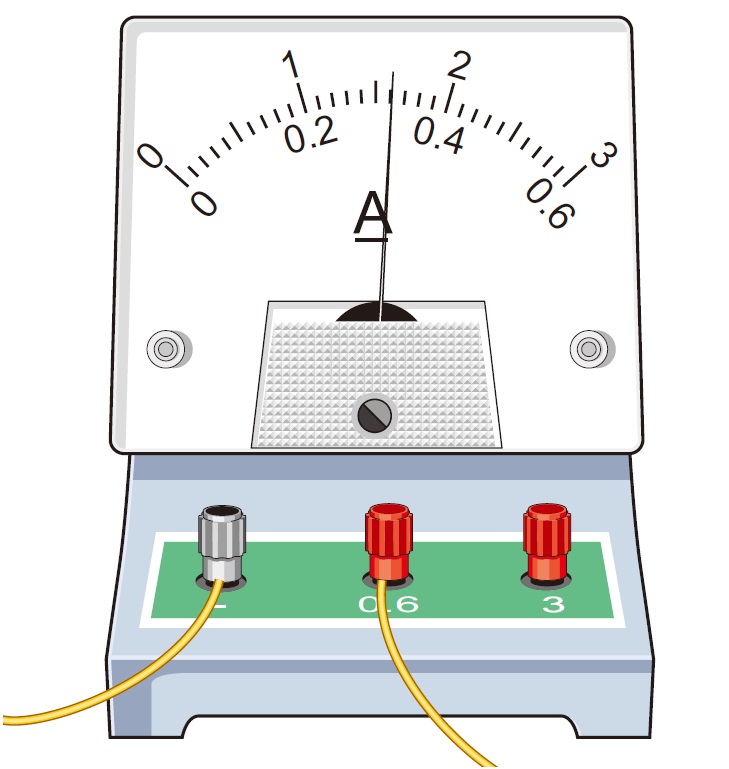 甲
丙
乙
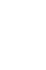 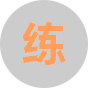 在图中，能直接测量通过    灯电流的电路是（   ）
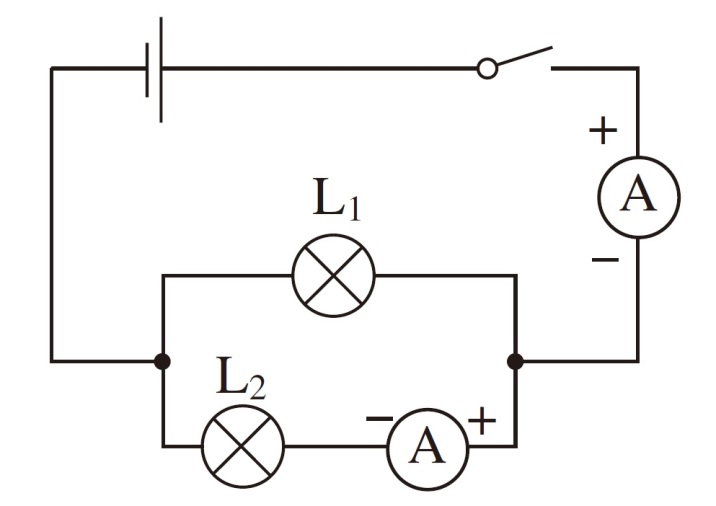 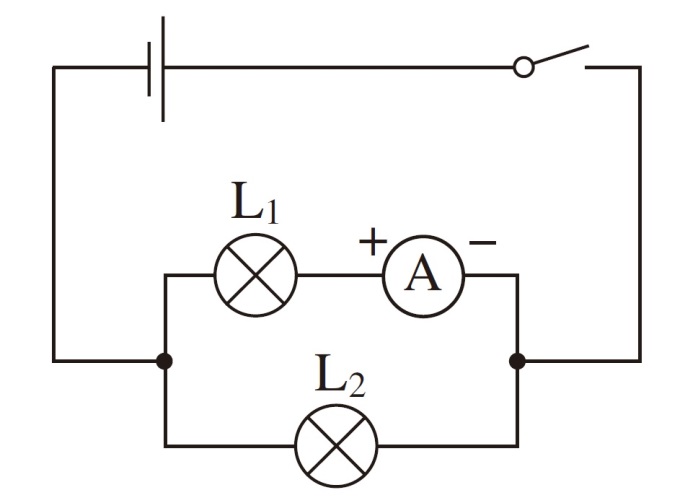 甲
乙
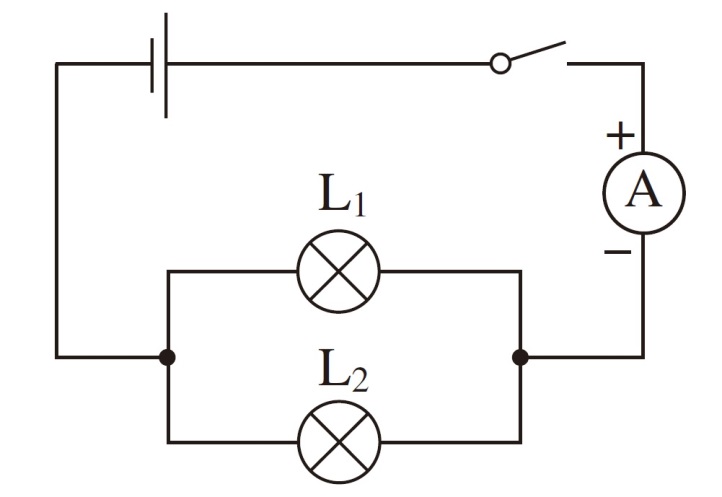 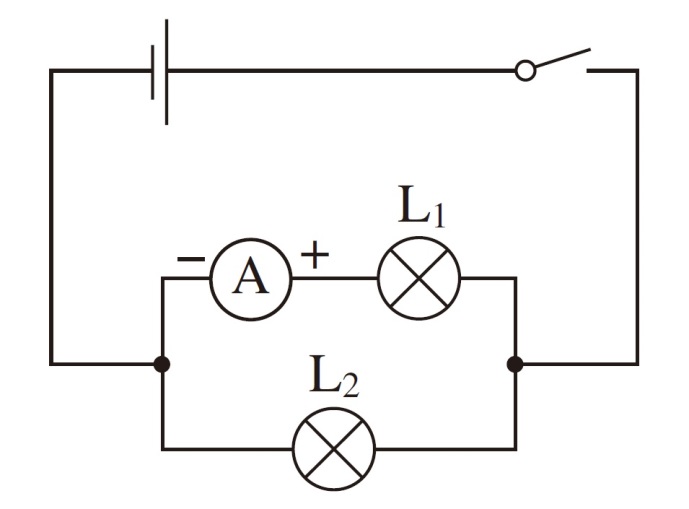 丙
丁
法国物理学家、化学家和数学家
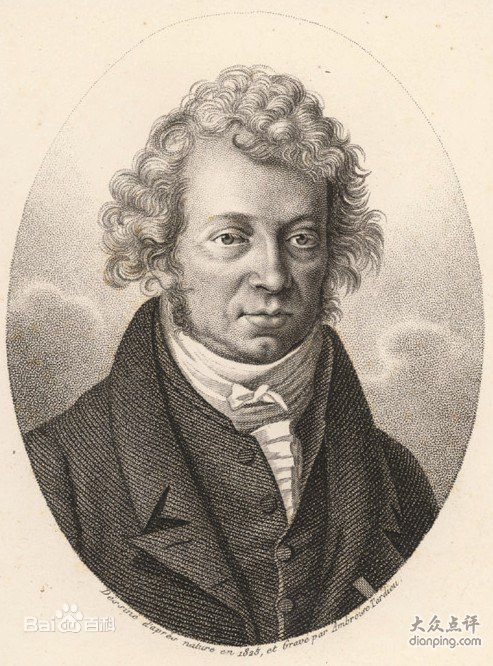 发现安培定则
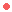 发现电流的相互作用规律
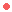 提出分子电流假说
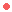 发明电流计
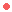 安德烈·玛丽·安培
主要成就：         推导出了电动力学的基本公式      建立了电动力学的基本理论
André-Marie Ampère
1775年1月20日 — 1836年6月10日
怀表变卵石
安培思考科学问题专心致志，据说有一次，安培正慢慢地向他任教的学校走去，边走边思索着一个电学问题。经过塞纳河的时候，他随手拣起一块鹅卵石装进口袋。过一会儿，又从口袋里掏出来扔到河里。到学校后，他走进教室，习惯地掏怀表看时间，拿出来的却是一块鹅卵石。原来，怀表已被扔进了塞纳河。
会走路的“黑板”         传说有一天傍晚，安培在街上一边散步，一边思考问题。他发现前面有一块“黑板”，就向“黑板”走去，随手从口袋里掏出粉笔，在“黑板”上演算起来。可是，“黑板”一下子挪动了，而安培的演算题还没有算完，他不知不觉地追在“黑板”后面计算。“黑板”越走越快，安培觉得追不上了，这时他看见街上的人都朝他哈哈大笑，他才发现，那块会走动的“黑板”原来是一辆黑色马车车厢的后背。
成
功
不
是
偶
然
的
人物评价
安培将他的研究综合在《电动力学现象的数学理论一书中，成为电磁学史上一部重要的经典论著。麦克斯韦称赞安培的工作是“科学上最光辉的成就之一”，还把安培誉为“电学中的牛顿”。安培还是发展测电技术的第一人，他用自动转动的磁针制成测量电流的仪器，以后经过改进称电流计。安培在他的一生中，只有很短的时期从事物理工作，可是他却能以独特的、透彻的分析，论述带电导线的磁效应，因此我们称他是电动力学的先创者，他是当之无愧的。
如图所示电路中，如果要测量灯L1中的电流，电流表应接在何处？如果要把电流表连接在开关旁边，则电流表测得的是什么电流？在电路中画出电流表，并标明电流表的正负极。
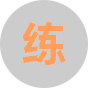 干路电流
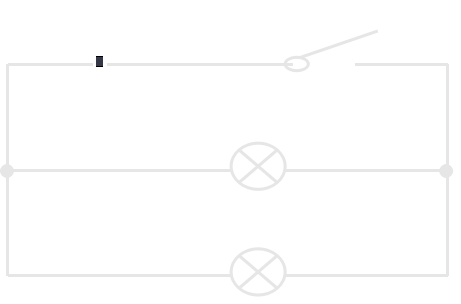 +
-
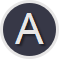 +
-
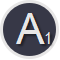 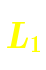 干路
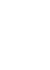 干路
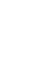 开关控制______，电流表     测_____的电流，电流表     测_____的电流。再画出电路图。
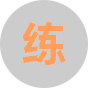 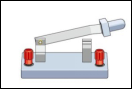 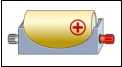 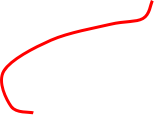 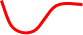 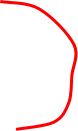 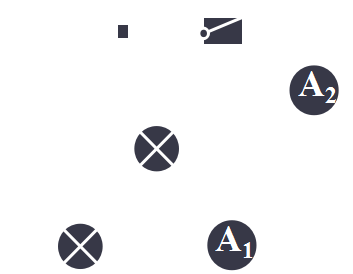 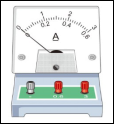 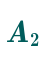 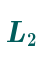 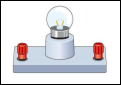 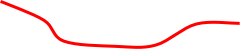 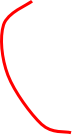 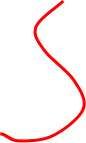 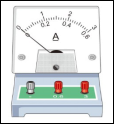 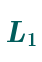 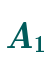 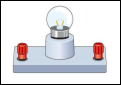 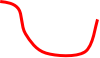 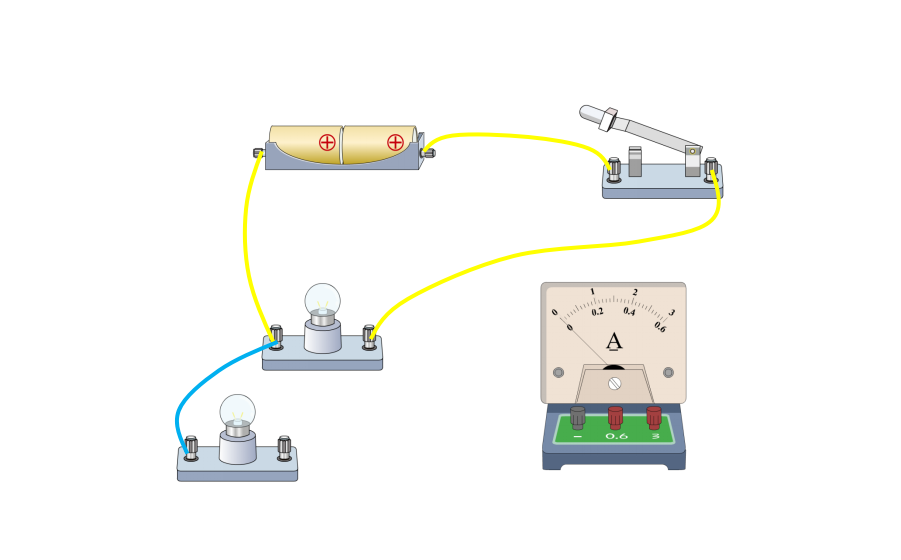 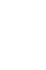 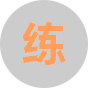 如何测量通过灯     的电流
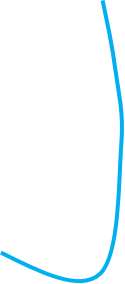 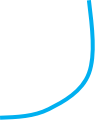 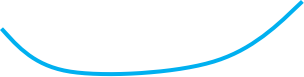 总结
定义：
表示电流强弱的物理量，用I表示。
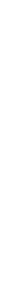 概念
国际：
安培，简称安，用A表示
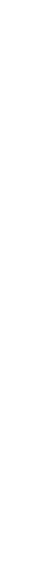 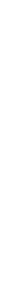 单位：
电流
毫安（mA）和微安（μA）
常用：
符号
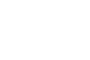 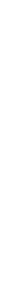 仪器：
电流表
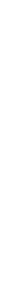 使用
测量
串联在电路中
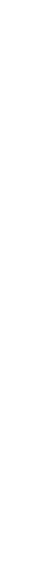 电流正入负出
连接方法
不超量程
不能与电源直接相连
实验：改变电流表在电路中的位置，比较电流表两次示数。
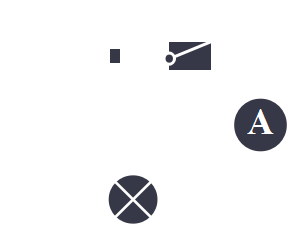 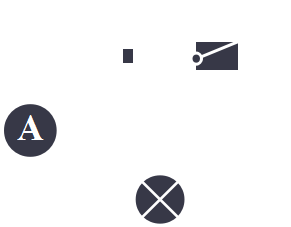 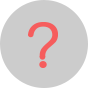 两次电流表的示数相同说明什么？
甲乙两同学在学习了电流的知识后进行讨论,            甲同学认为：电流从正极出来后在a点时最大、b点时变小、
                            c点时更小、到负极时变为零。             乙同学认为：电流在a、b、c三点是相等的。你能帮帮他们吗？
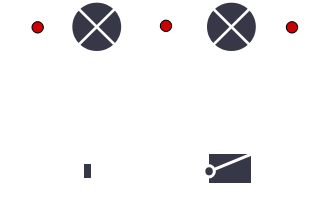